Pricebook
Agenda
Vendor Setup
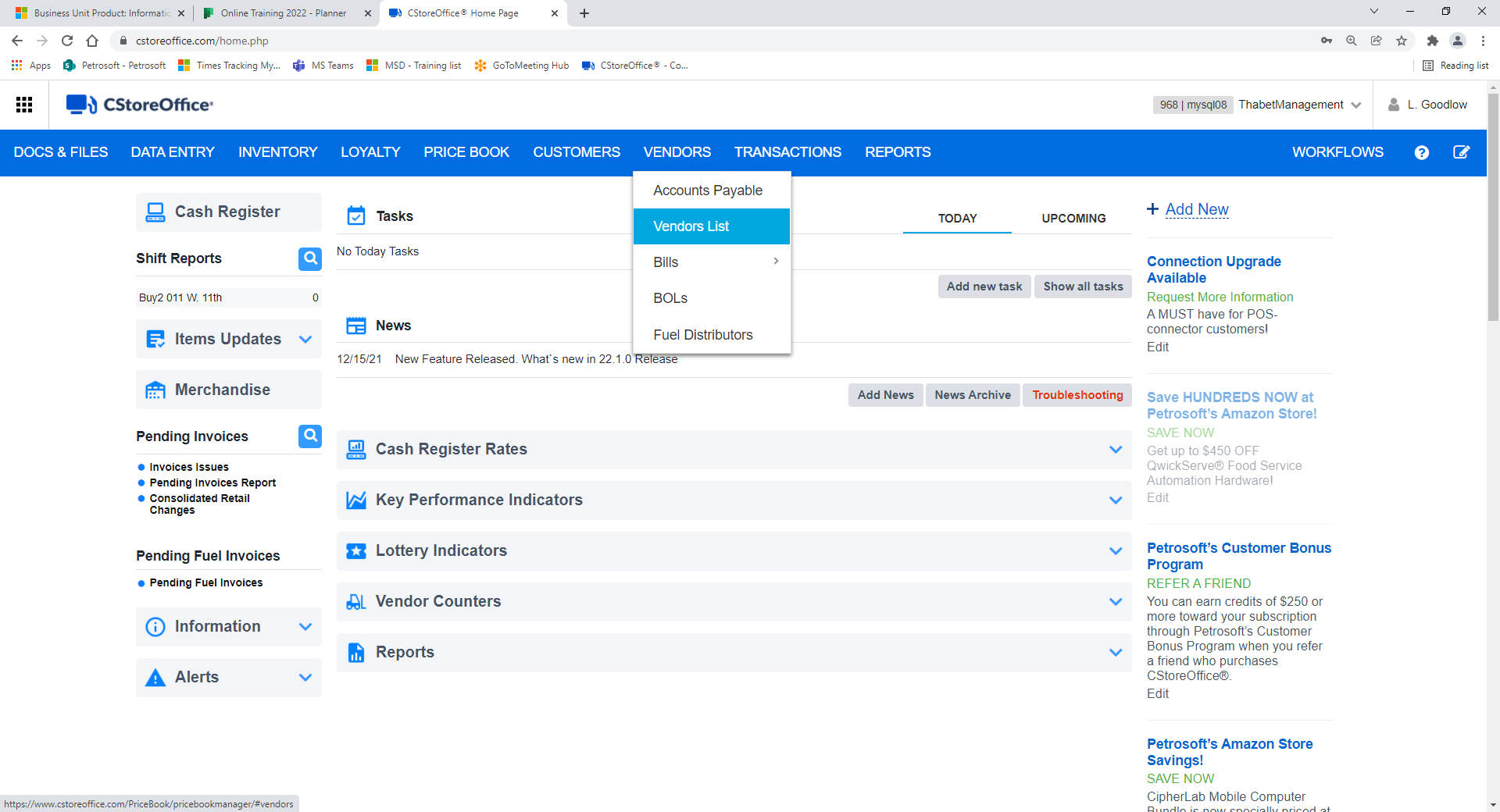 From the main page of CStoreOffice®, to access the Vendors List
Select:
Vendors
Vendor’s List
Vendor Setup: Non-EDI Vendor
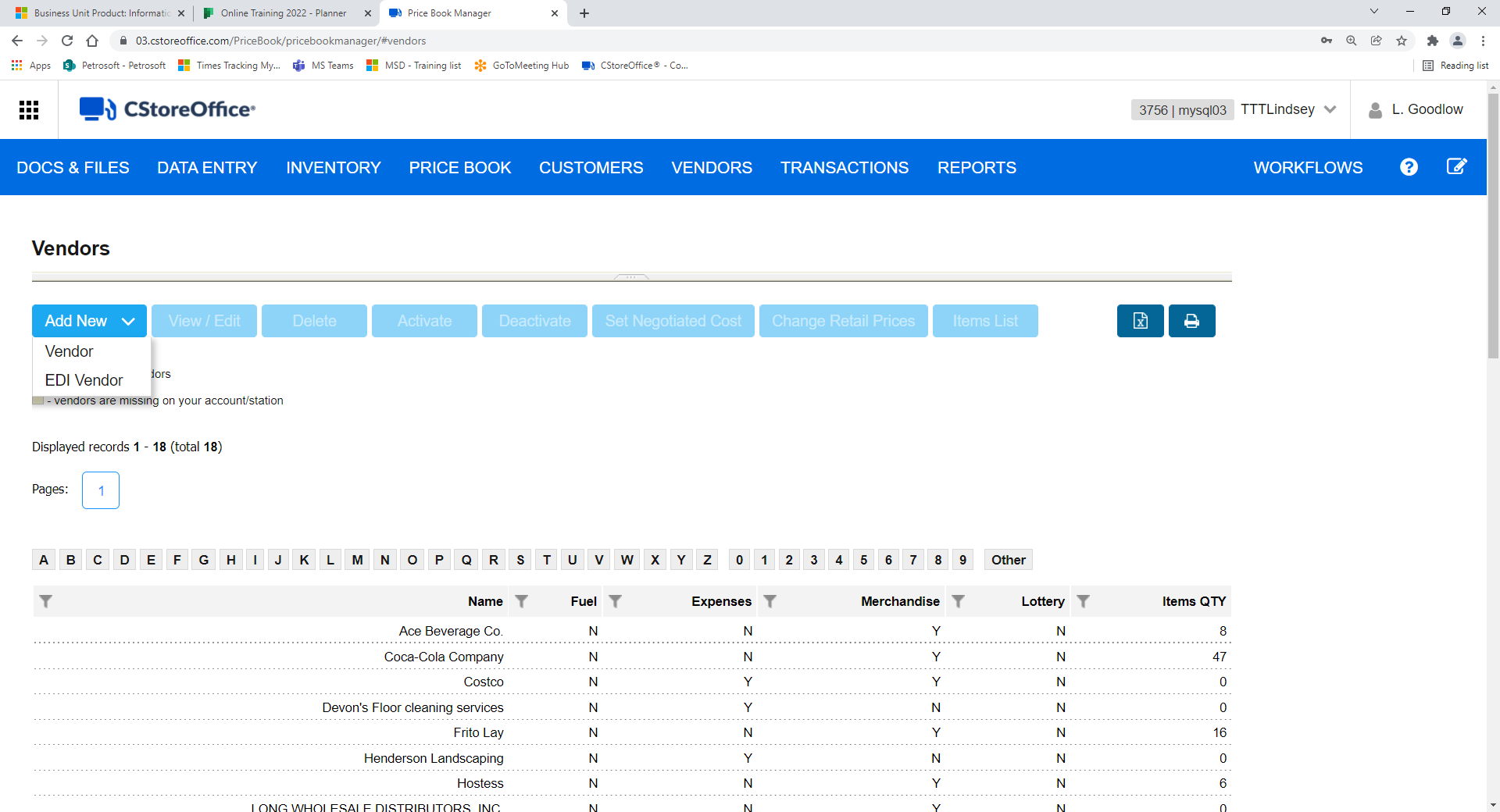 From the Vendors List, to add a Non-EDI Vendor
Select:
Add New
Vendor
Vendor Setup: Non-EDI Vendor
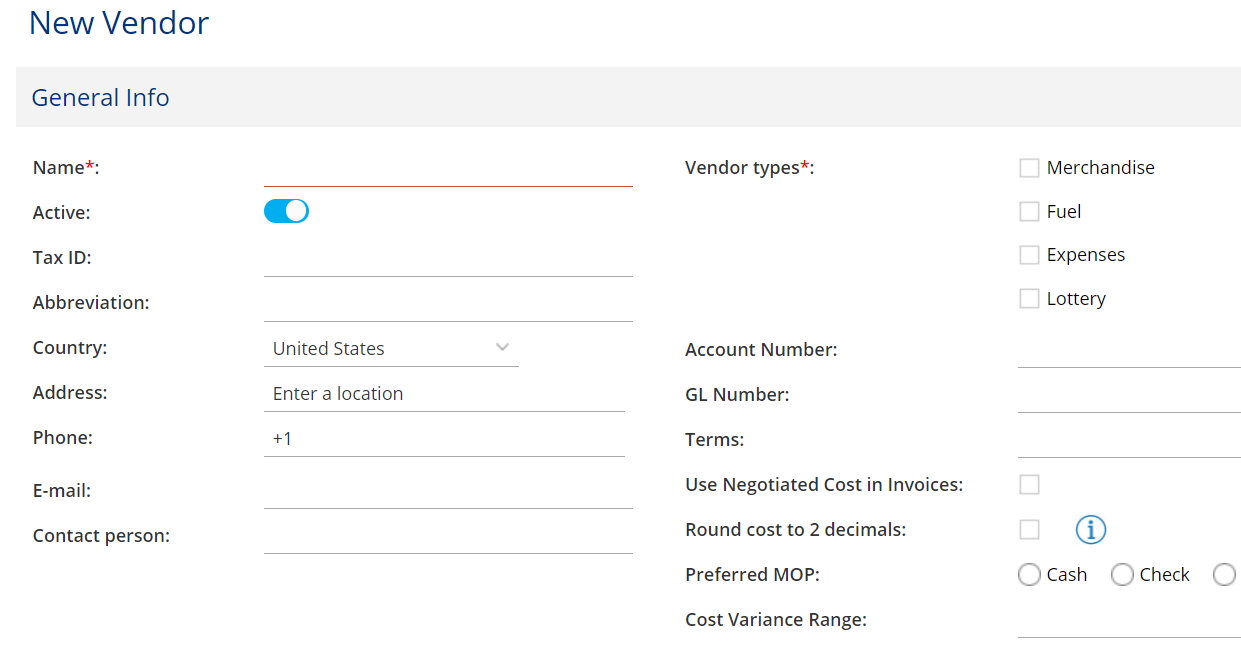 Complete the following required fields:
Name
Vendor Types (Select multiple types if applicable)

NOTE: All other fields shown are optional
Vendor Setup: Non-EDI Vendor
Scroll down to the “Stations” section
Under Stations:
Select applicable store locations from the left side and use the center arrows to move them to the right side
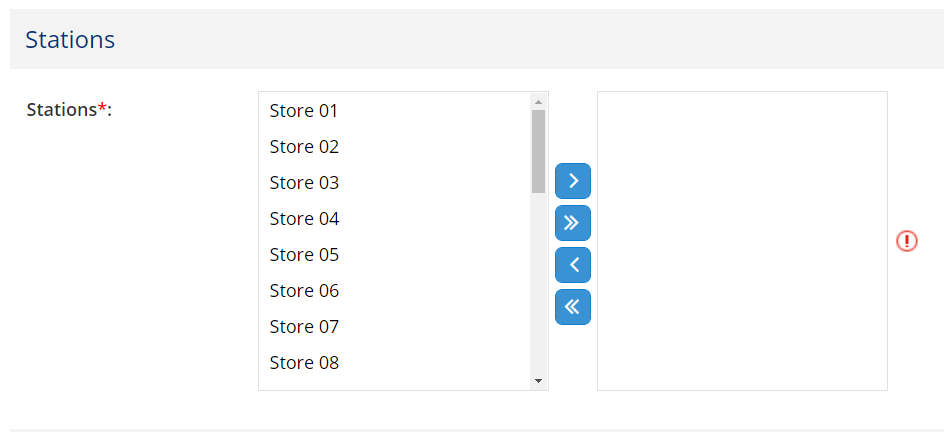 Vendor Setup: Non-EDI Vendor
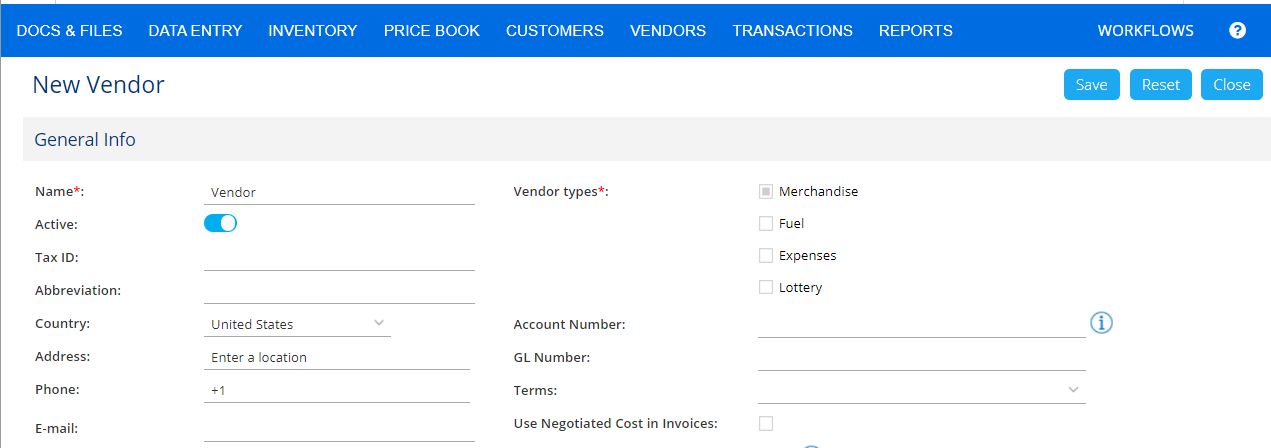 Scroll to the top and click “Save”
Vendor Setup: EDI Vendor
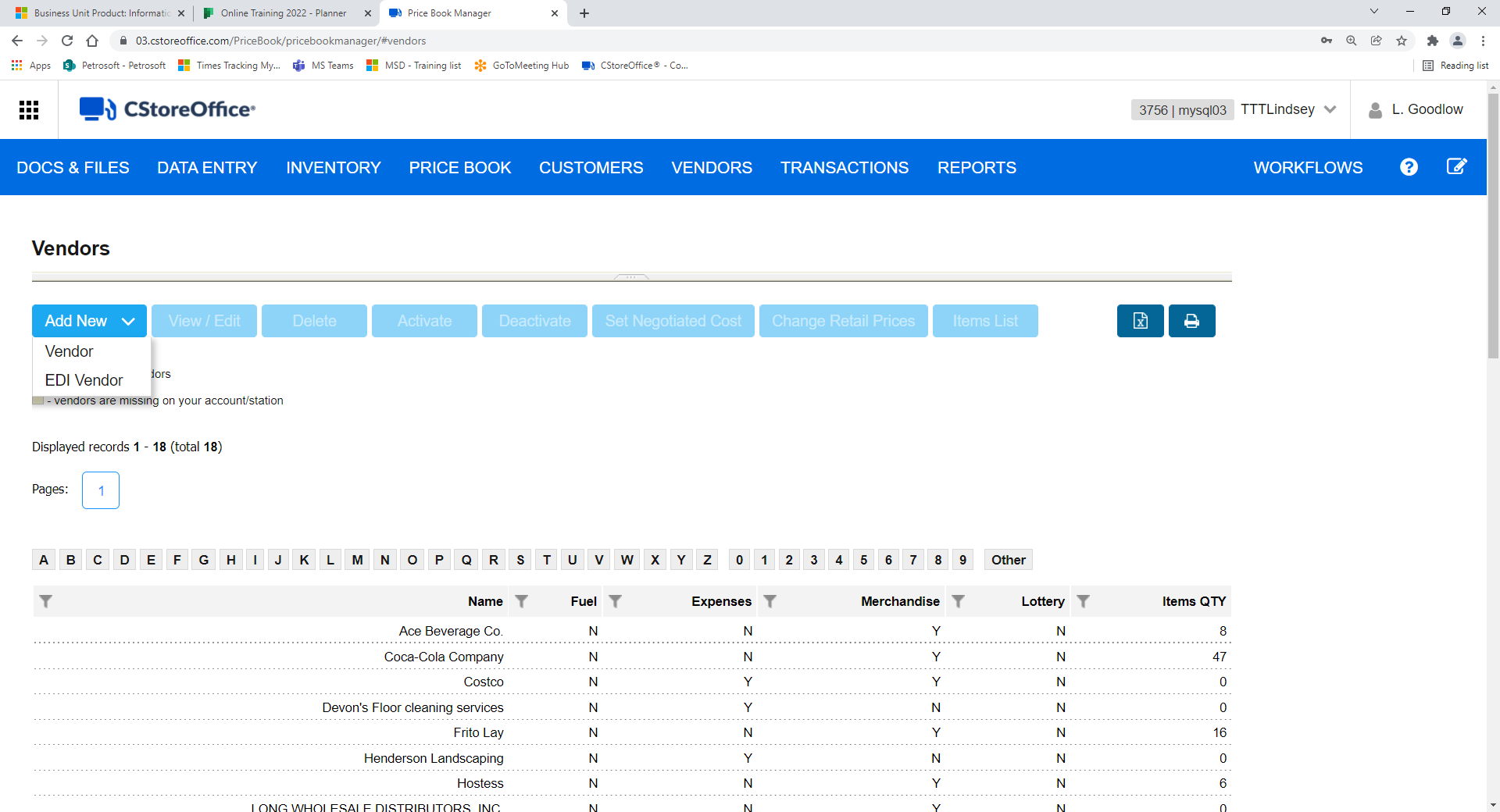 From the Vendors List, to add an EDI Vendor
Select:
Add New
EDI Vendor
Vendor Setup: EDI Vendor
Complete the following required fields:
Name 
Select name from dropdown menu
Vendor Types (Select multiple types if applicable)

NOTE: Do not alter e-mail or contact person, if one populates.
If none populate, you should complete these fields with your own contact person’s information
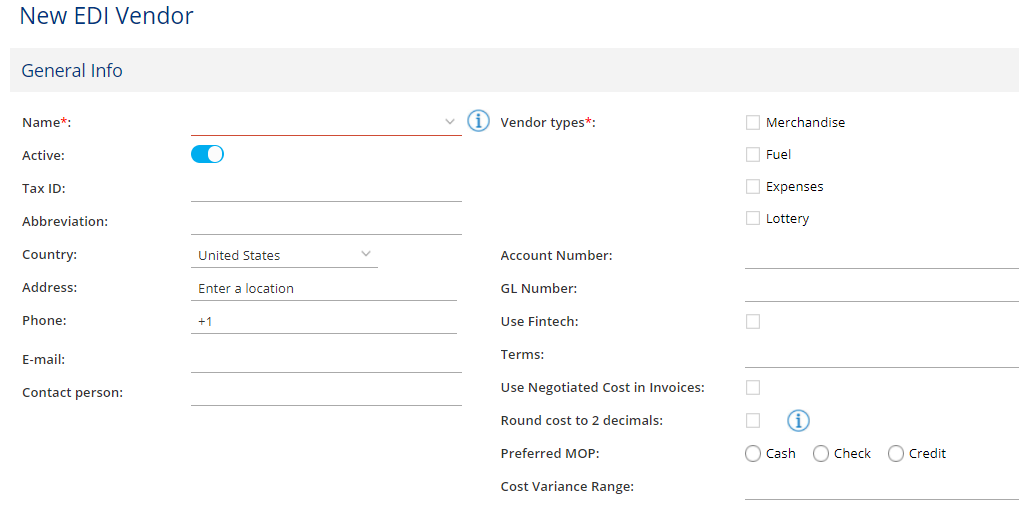 Vendor Setup: EDI Vendor
Scroll down to the “Stations” section
Under Stations:
Select applicable store locations from the left side and use the center arrows to move them to the right side
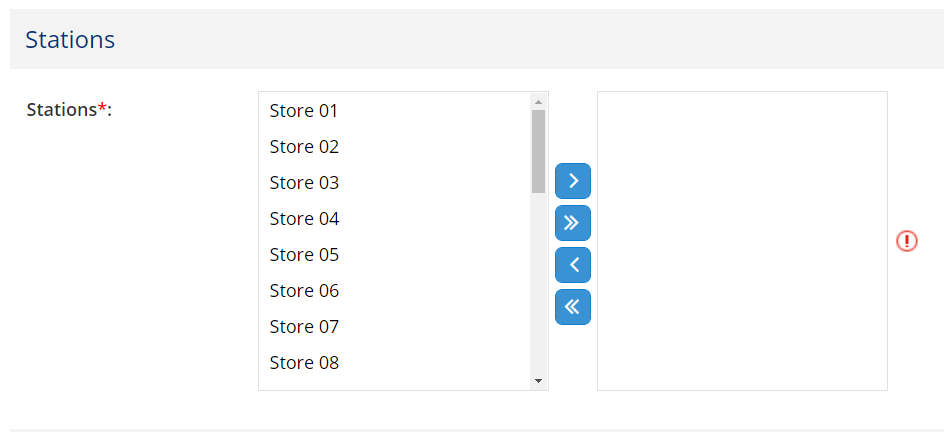 Vendor Setup: EDI Vendor
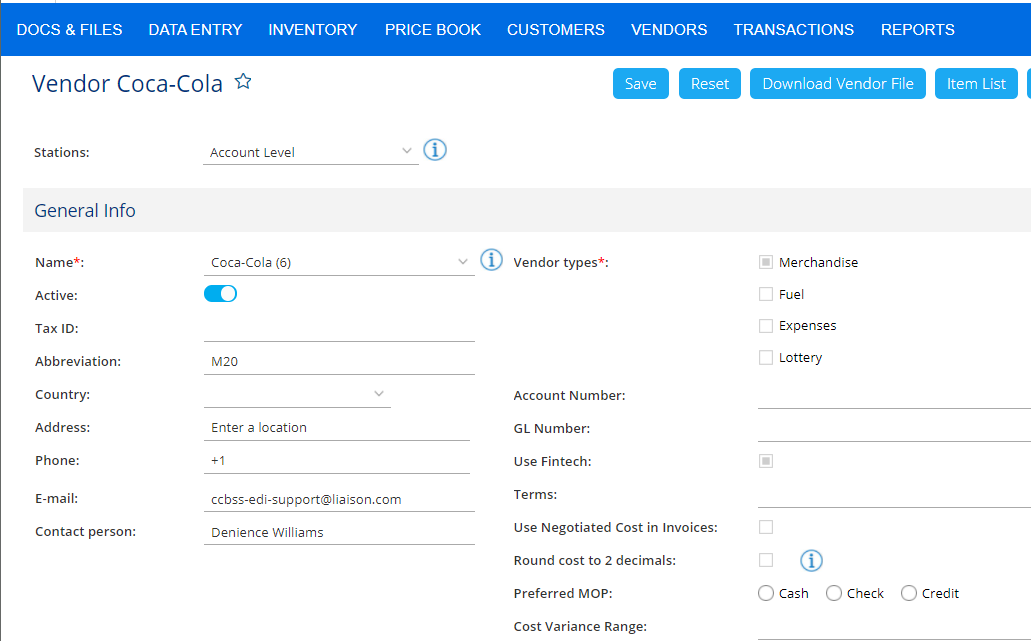 Scroll to the top and click “Save”
Vendor Setup: EDI Vendor
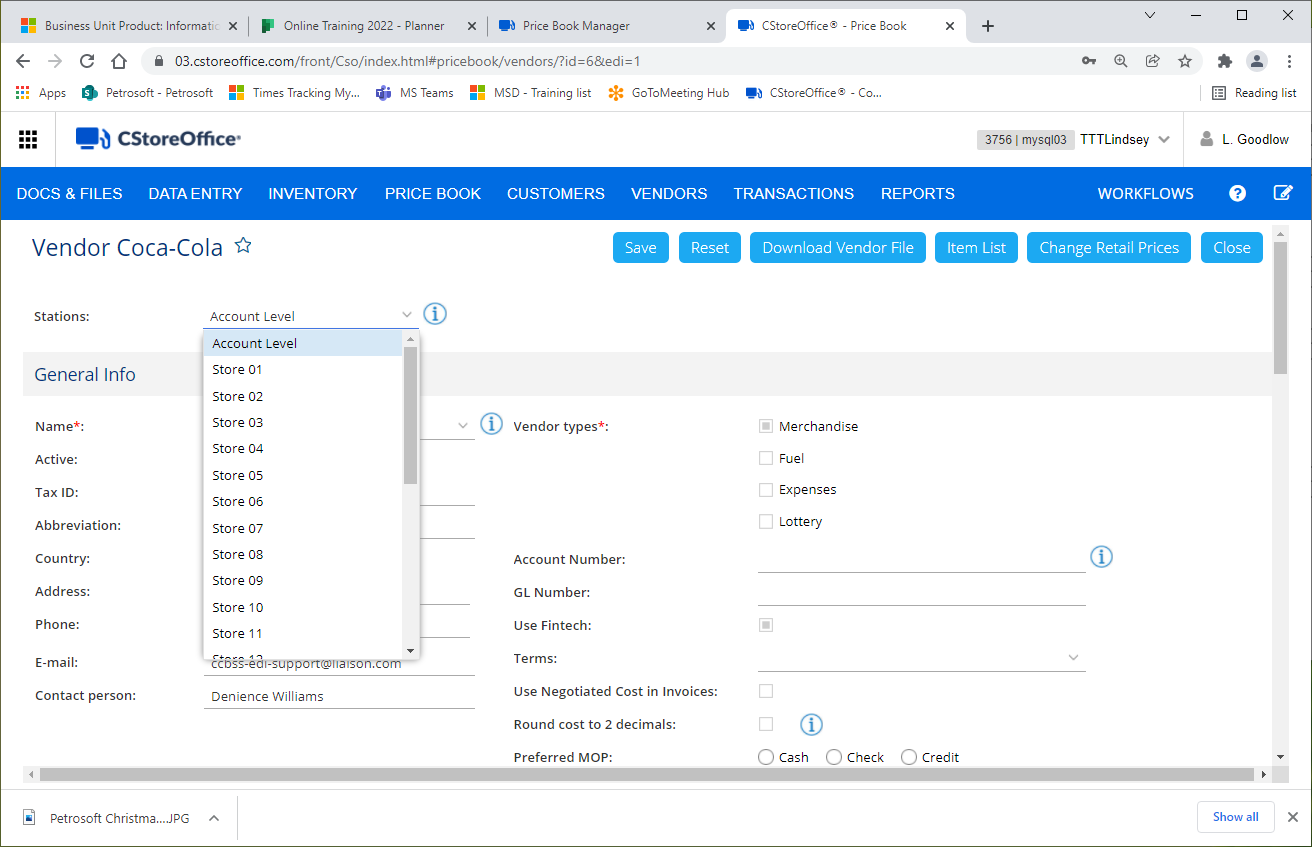 For each applicable station:

Go to the station level
Click dropdown arrow next to “Stations:”
Select station location
Vendor Setup: EDI Vendor
Complete the following additional fields:
Station Account Number
Starting Invoice Date
Click Save
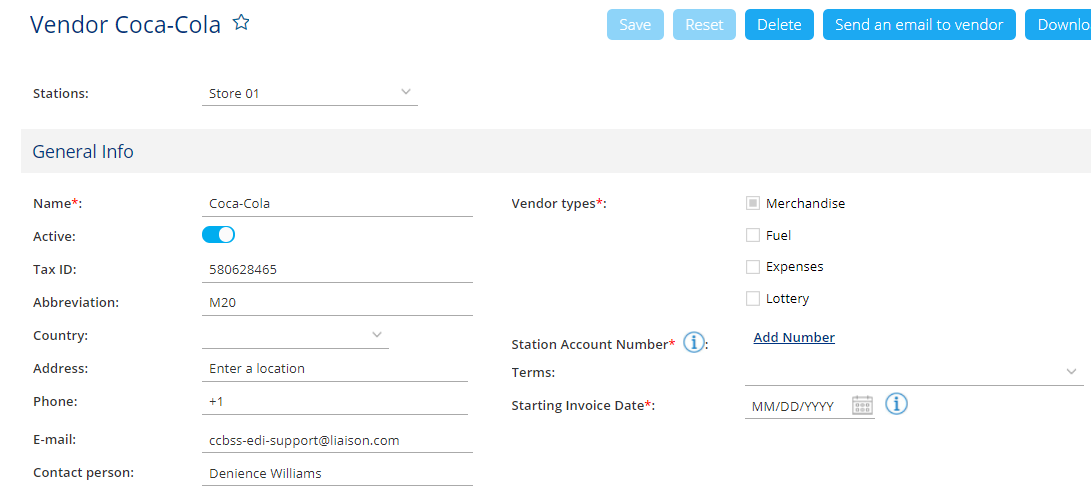 Vendor Setup: EDI Vendor
To Send EDI request to vendor:
Select:
Send an Email to vendor
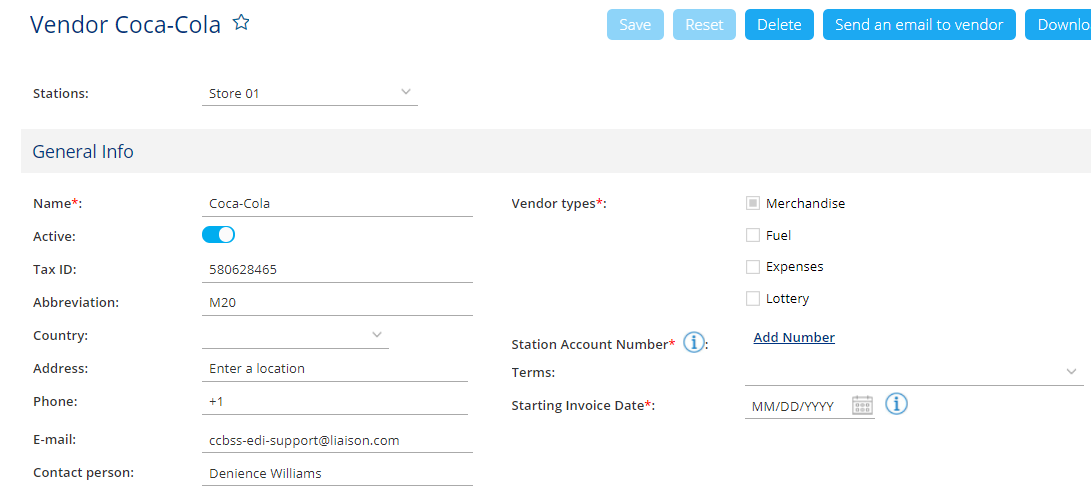 Vendor Setup: EDI Vendor
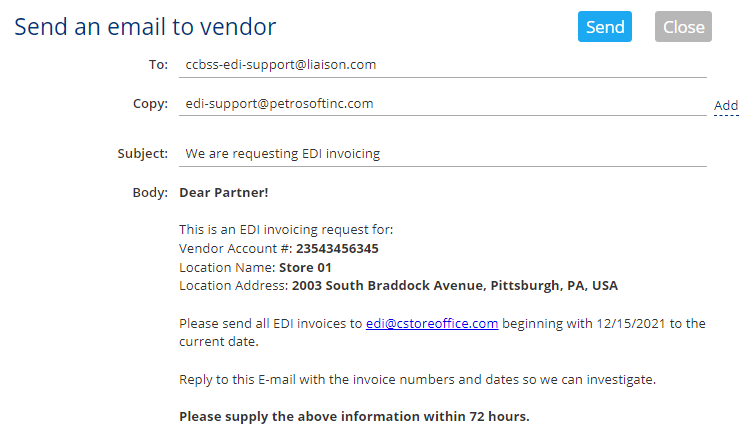 To Send EDI request to vendor:
Select:
Send an Email to vendor
Review information for accuracy
Click Send
Categories
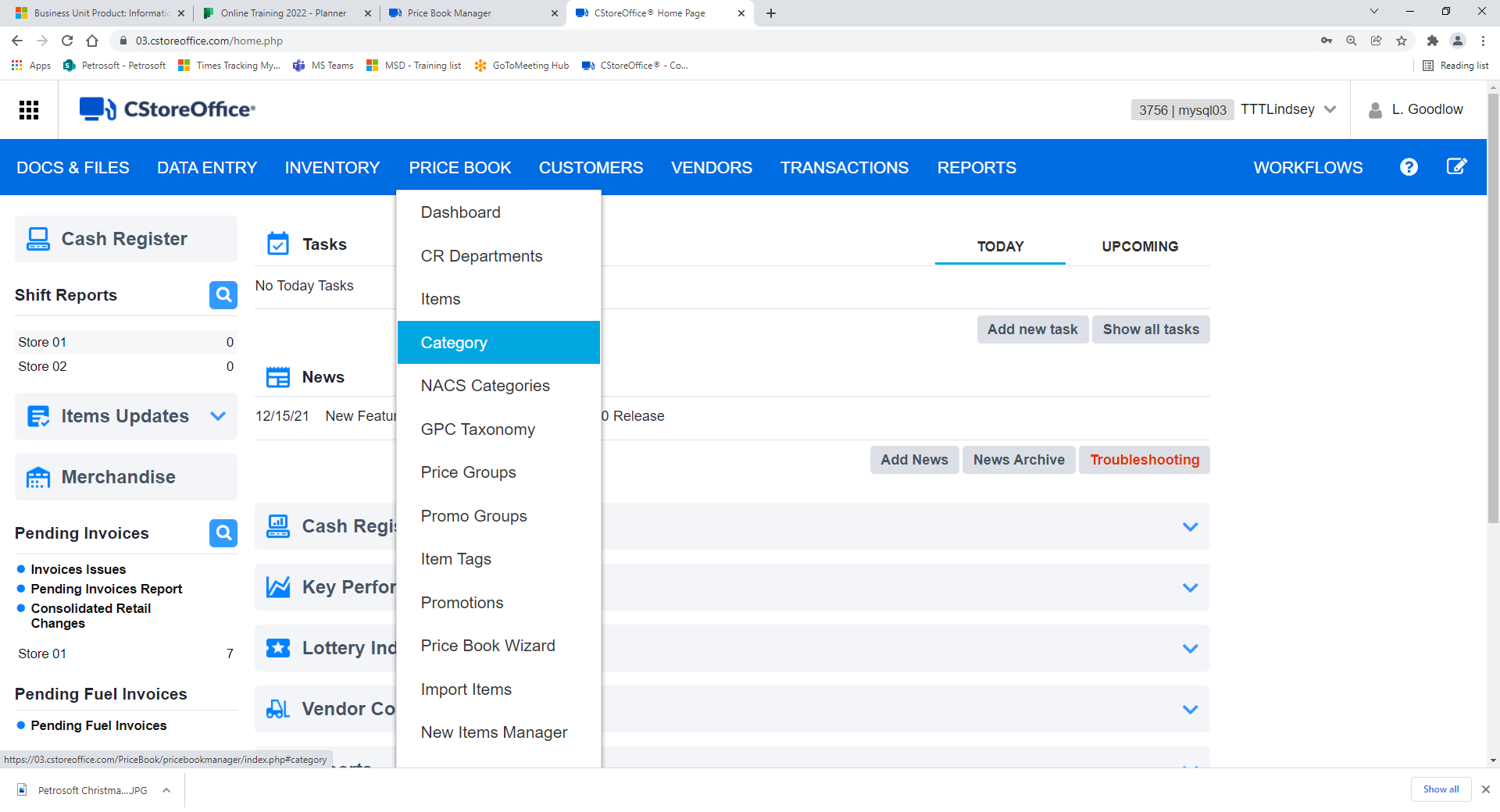 From the main page of CStoreOffice®, to access the Categories List
Select:
Pricebook
Category
Categories: Add New Category
From the Category List, to add a new category:
Select
Add New
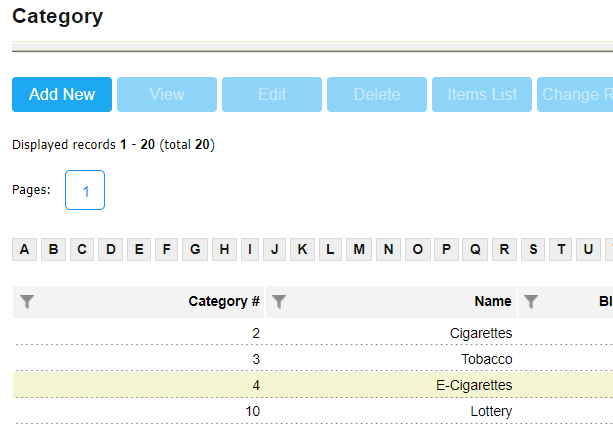 Categories: Add New Category
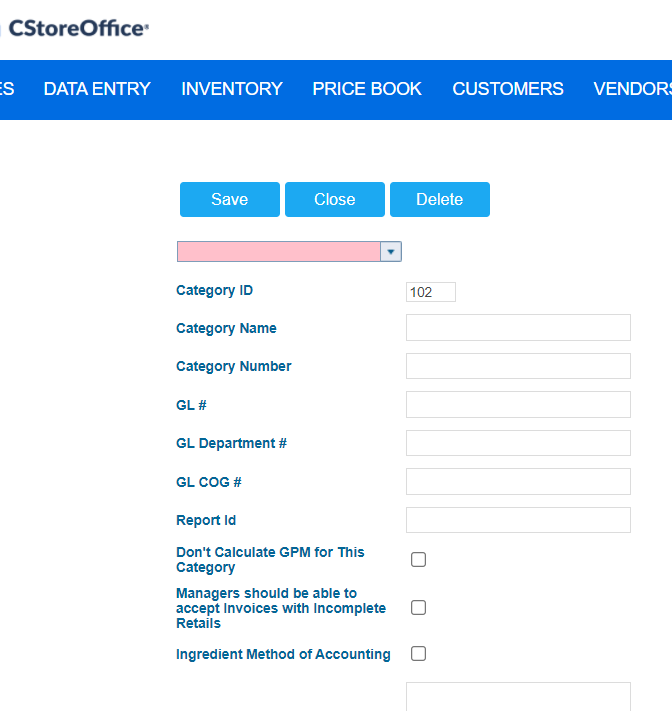 Complete the following fields, if applicable:
Category ID – Category Identifier
Category Name
Category Number
GL # - General Ledger Number
GL Department # - General Ledger Department number
GL COG # - General Ledger cost of goods number
Report ID – Report identifier
Categories: Add New Category
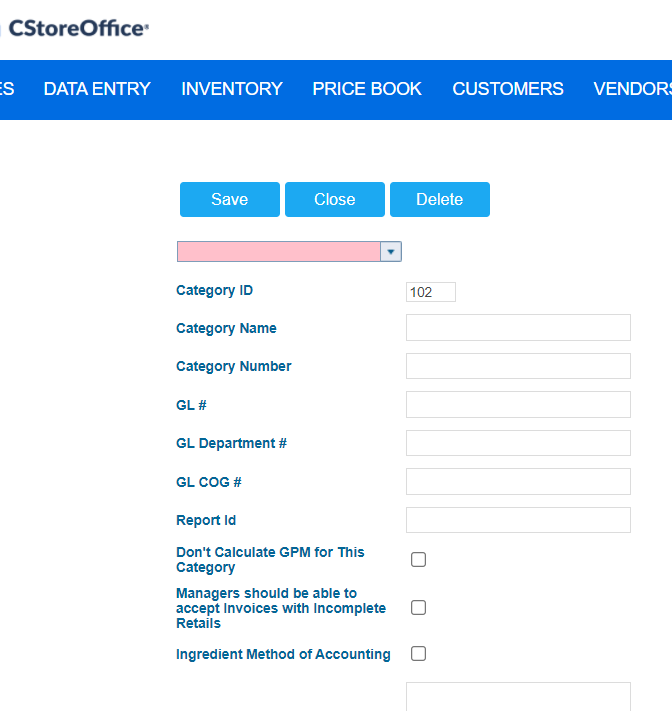 Specify the following parameter, if needed:

Don’t calculate GPM for this Category

Managers should be able to accept invoices with incomplete retails 

Ingredient Method of Accounting – Exclude items in the category from the full audits list
Categories: Add New Category
Complete the following if applicable:
Description – Description of category
Block Promo Acceptance – Forbid deactivating the promotion with items from this category

Add to Items Groups Reconciliation – Use center arrows to add desired stations to the Items Groups Reconciliation (Item movement) count page.
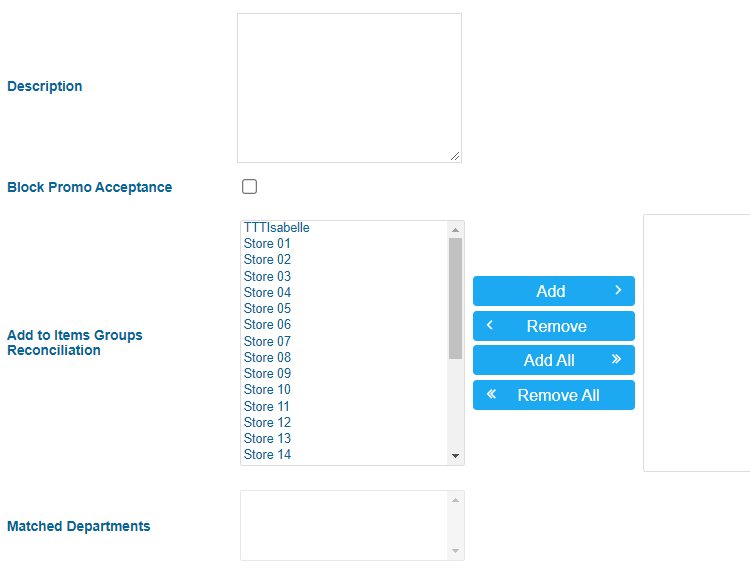 Categories: Add New Category
Scroll to the top and click Save
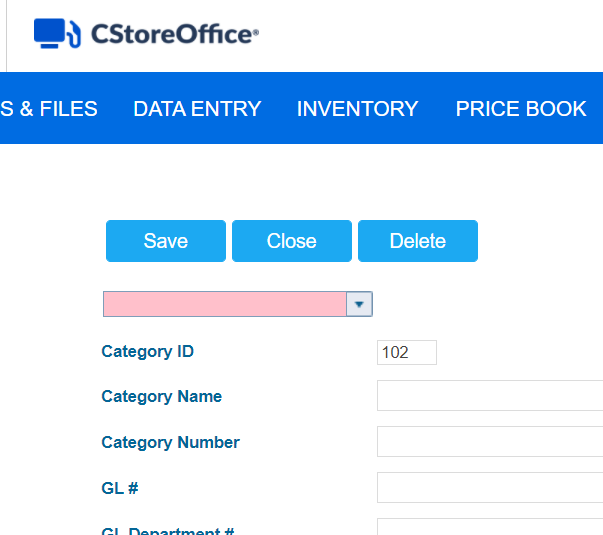 Departments
From the main page of CStoreOffice®, to access the Department List
Select:
Pricebook
CR Departments
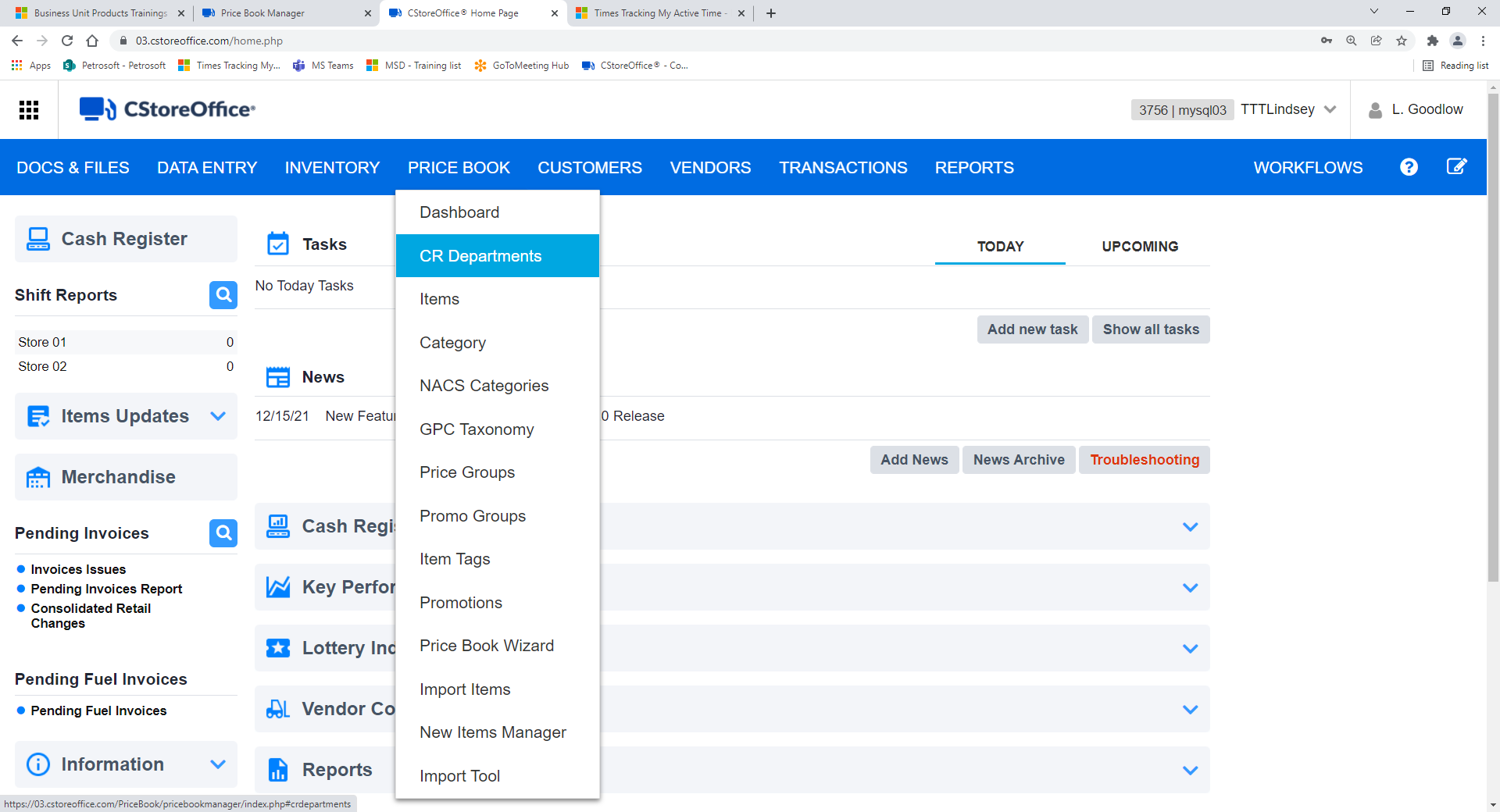 Departments: Add New Department
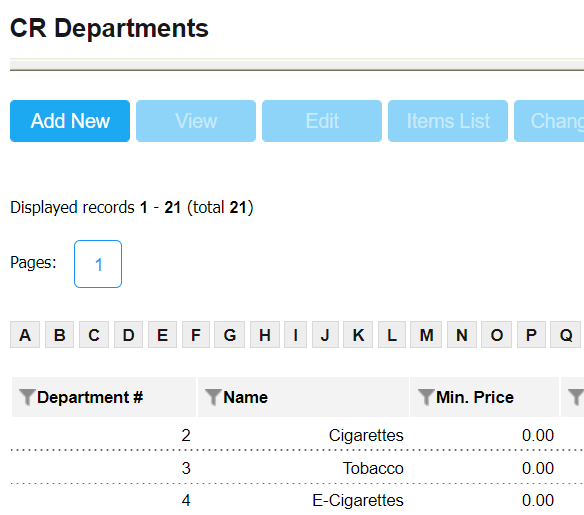 From the Department List, to add a new department:
Select
Add New
Departments: Add New Department
Complete the following fields:
CR Department #
Name
Description – max 10 characters
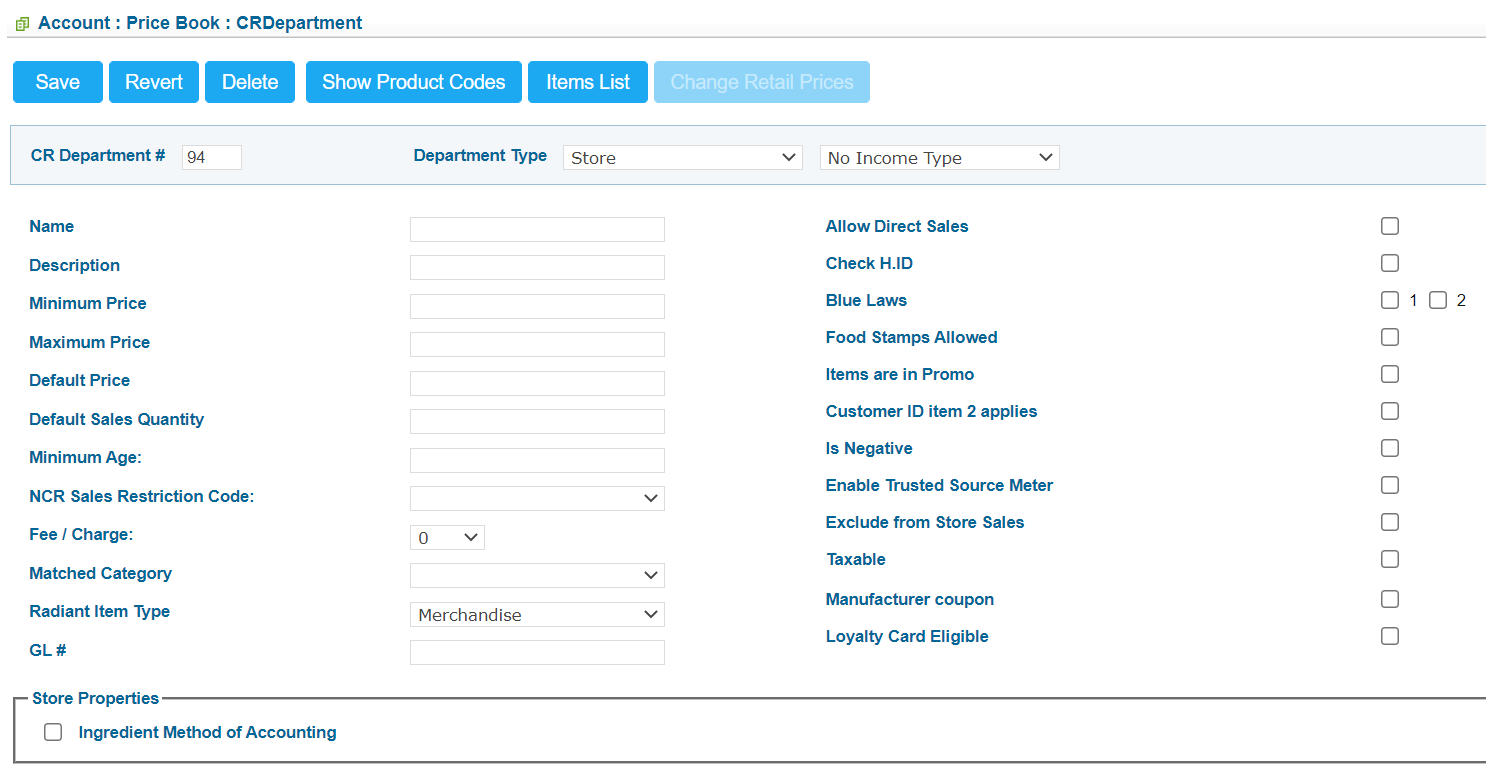 Departments: Add New Department
Complete the following, if applicable:
Minimum Price – minimum selling price
Maximum Price – maximum selling price
Default Price – default selling price
Default Sales Quantity – Usual number of items sold per purchase in this dept
Minimum Age – minimum age restriction for purchasing items in this dept
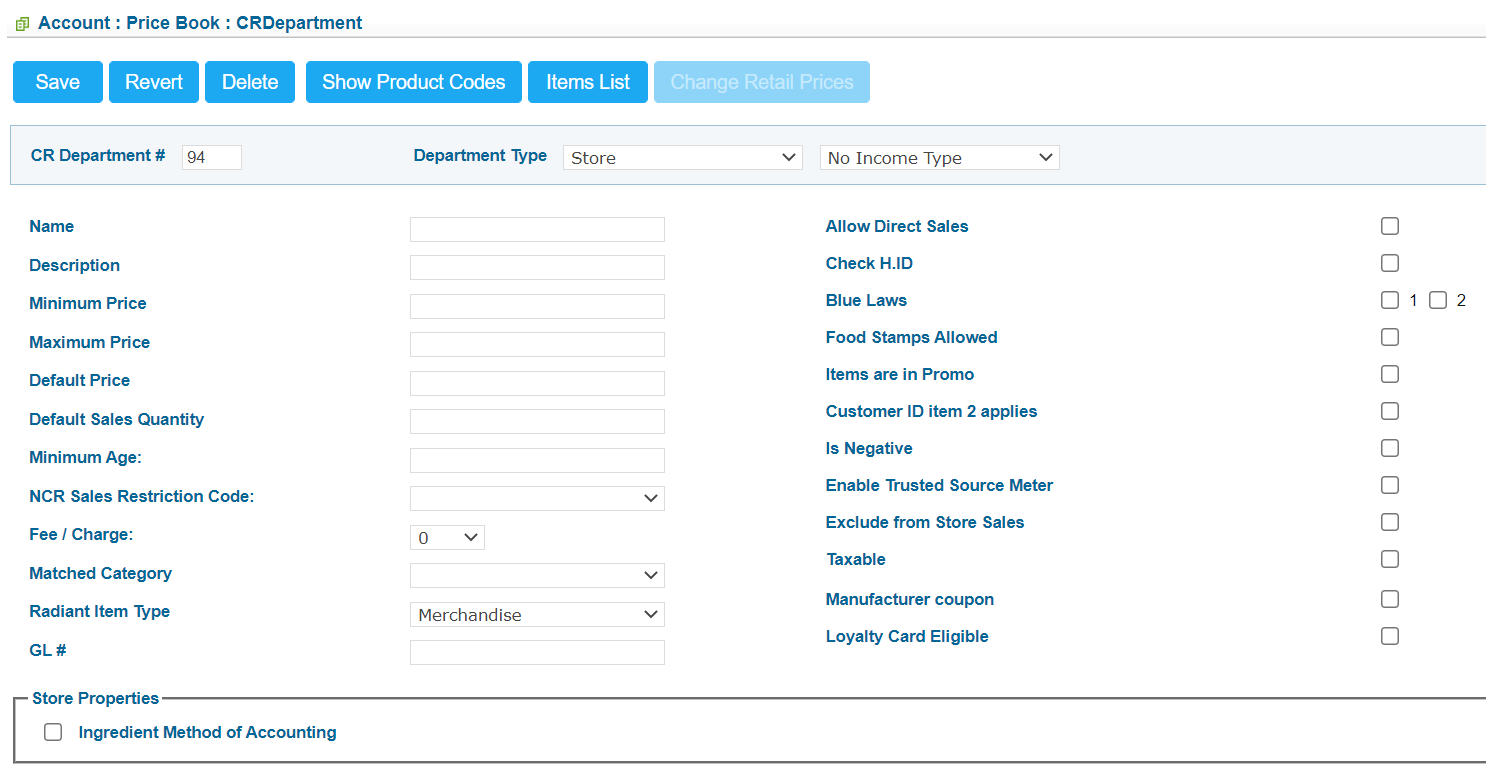 Departments: Add New Department
Select the following options, if applicable:
Allow Direct Sales – permits direct department sales
Check H.ID – Prompt to check ID
Blue Laws – For alcoholic beverages only. Sets restriction on selling items at certain hours (1 or 2 based on register configuration)
Food stamps are allowed 
Is Negative – Turns on negative values
Enable Trusted Source Meter
Exclude from store sales
Taxable
Manufacturer coupon
Loyalty Card Eligible
Ingredient Method of Accounting
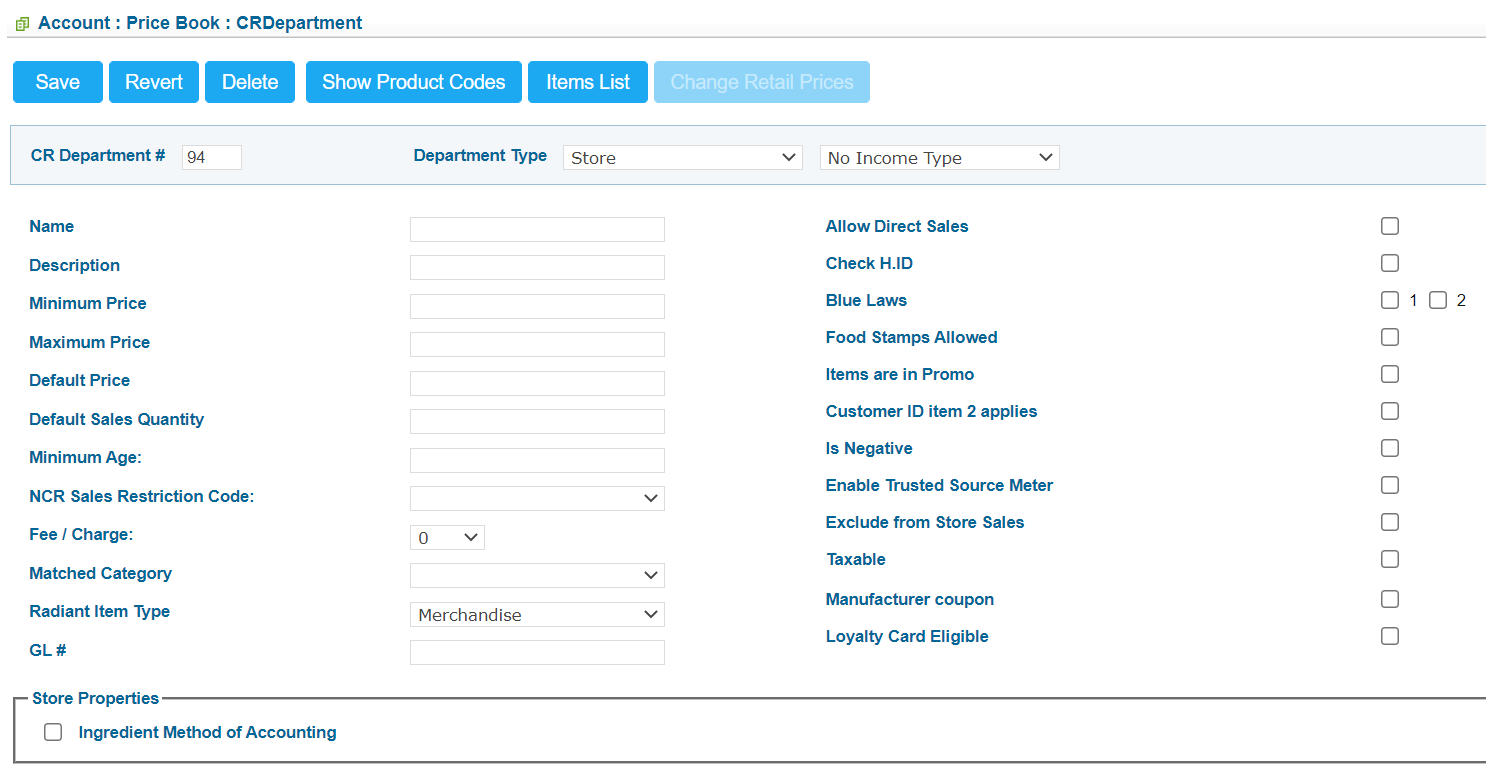 Departments: Add New Department
Scroll to the top and click Save
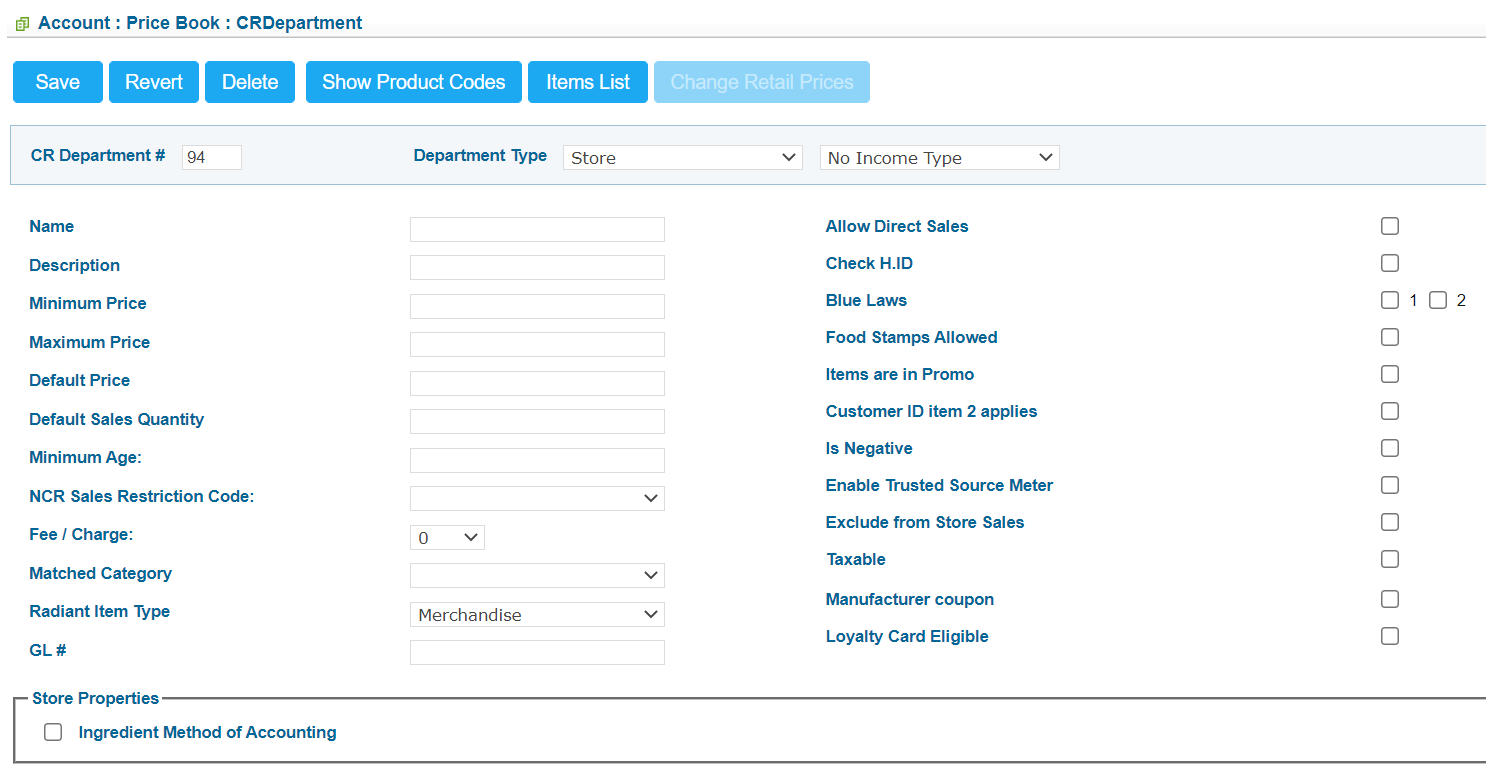 Price Groups
From the main page of CStoreOffice®, to access the Price Groups List
Select:
Pricebook
Price Groups
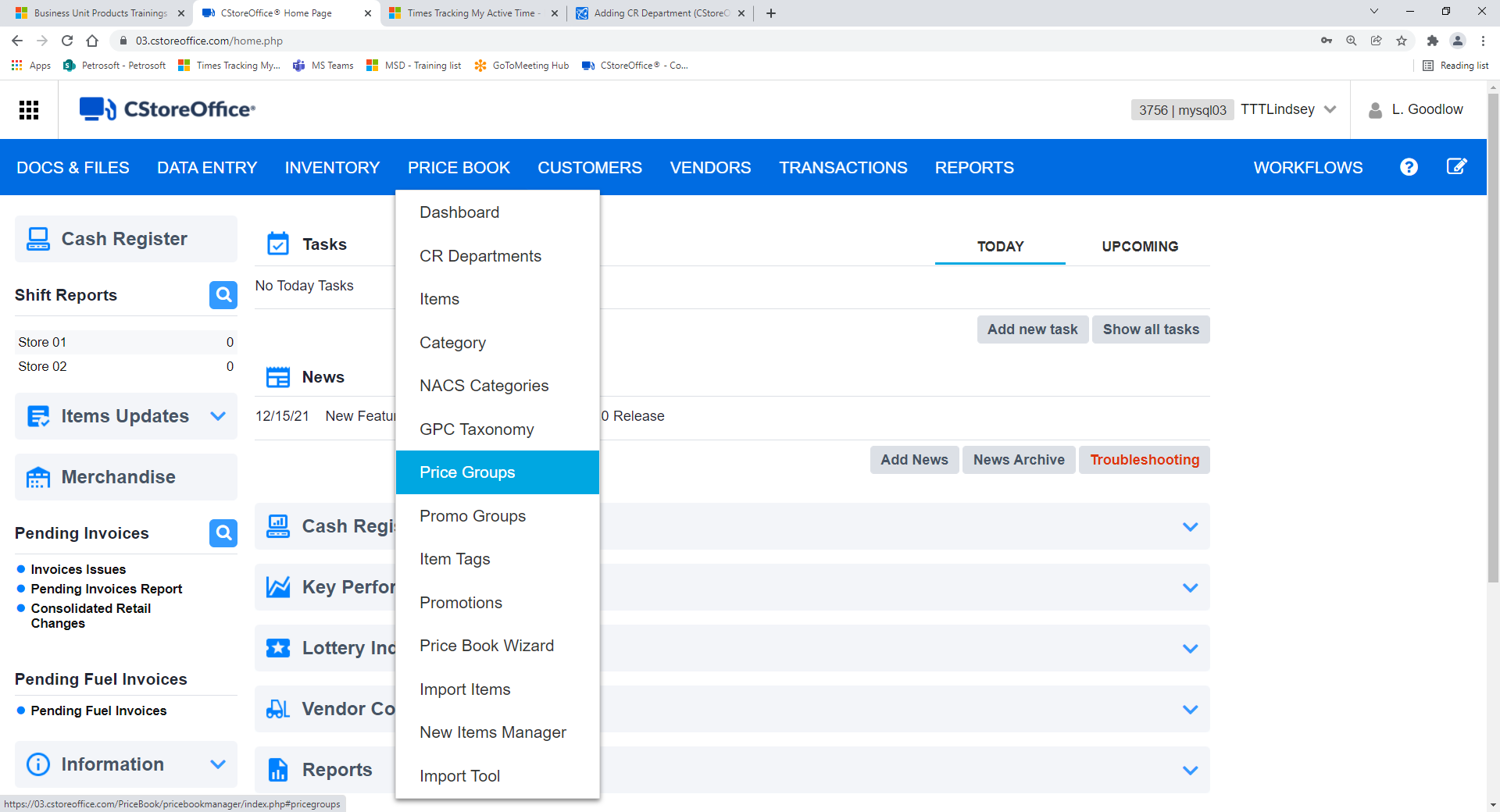 Price Groups: Add New Price Group
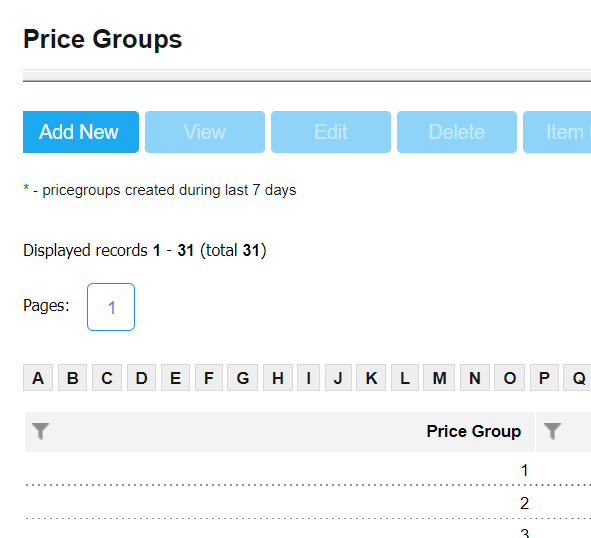 From the Price Groups List, to add a new Price Group:
Select
Add New
Price Groups: Add New Price Group
Complete the following:
Price Group ID
Price Group Name
Retail Prices
All stations – add the same price to all stations at once
OR
Add by individual station

Click Save
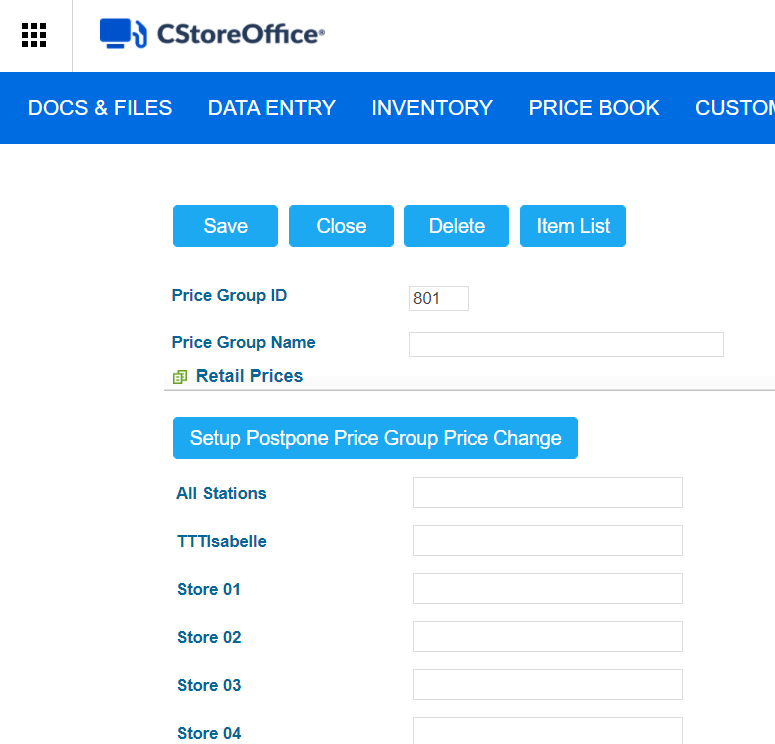 Promo Groups
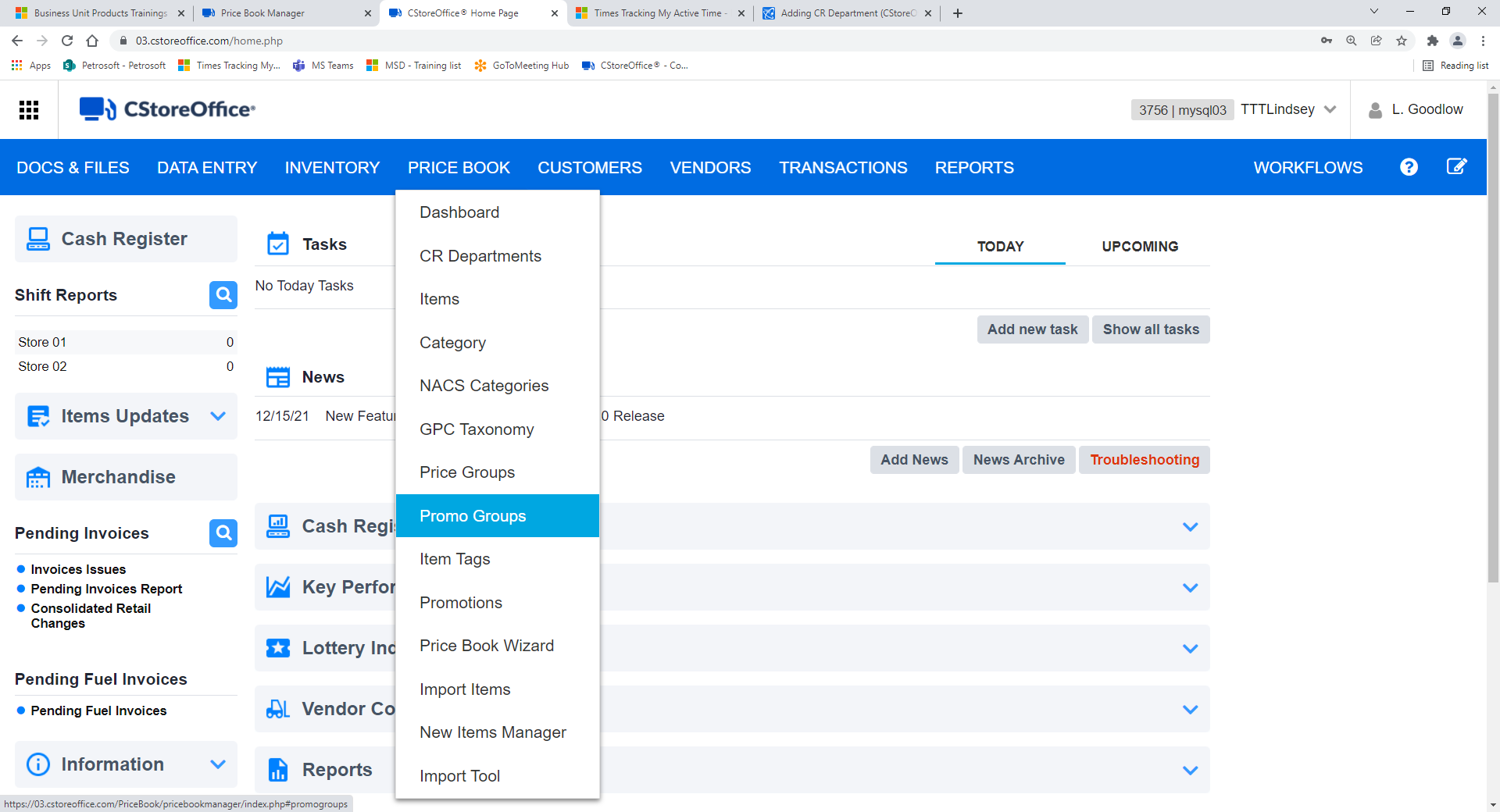 From the main page of CStoreOffice®, to access the Promo Groups List
Select:
Pricebook
Promo Groups
Promo Groups: Add New Promo Group
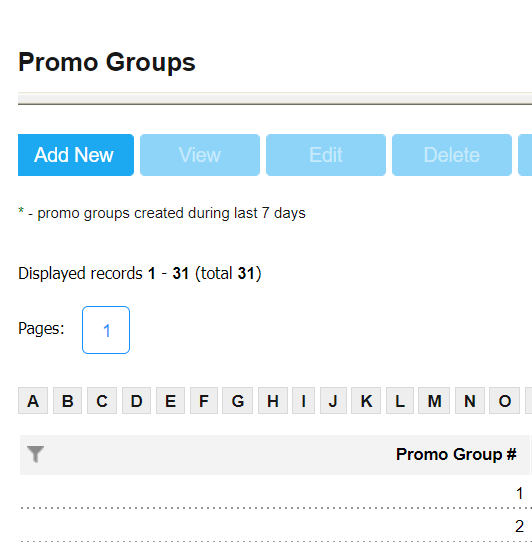 From the Price Groups List, to add a new Price Group:
Select
Add New
Promo Groups: Add New Promo Group
Complete the following:
Promo Group ID
Promo Group Name

Click Save
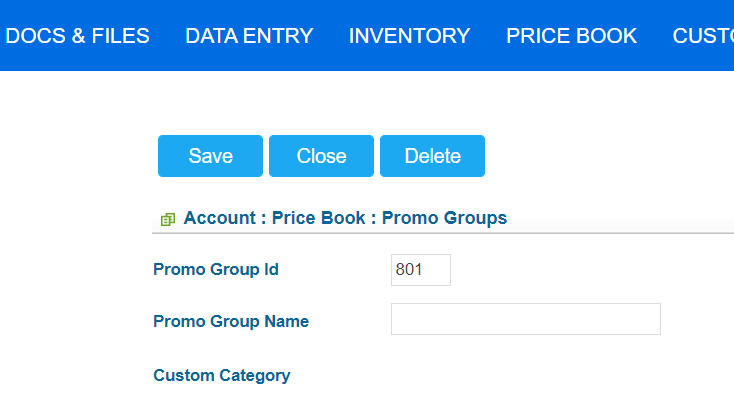 Item Setup
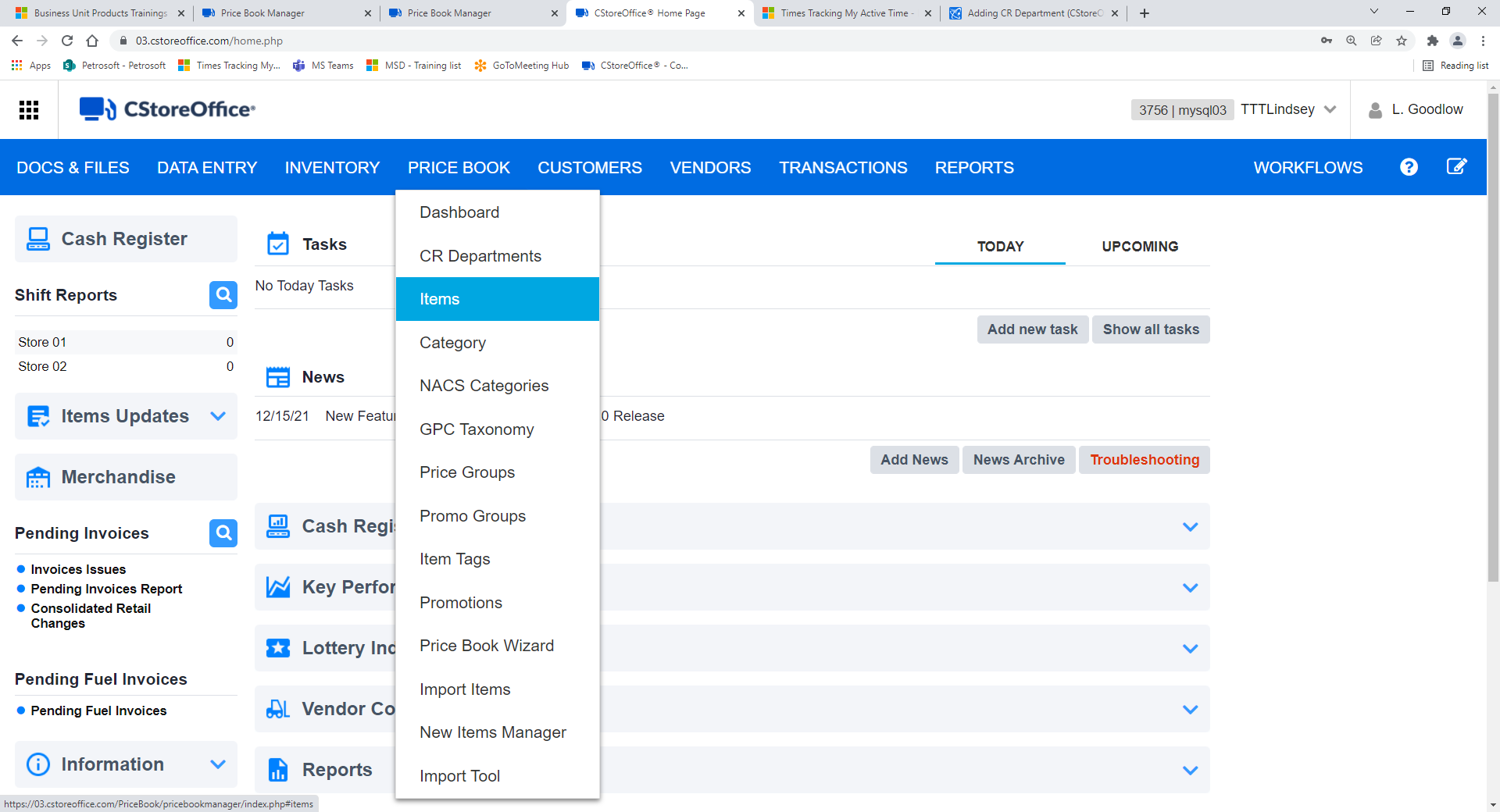 From the main page of CStoreOffice®, to access the Item search Engine
Select:
Pricebook
Items
Item Setup: Add New Item
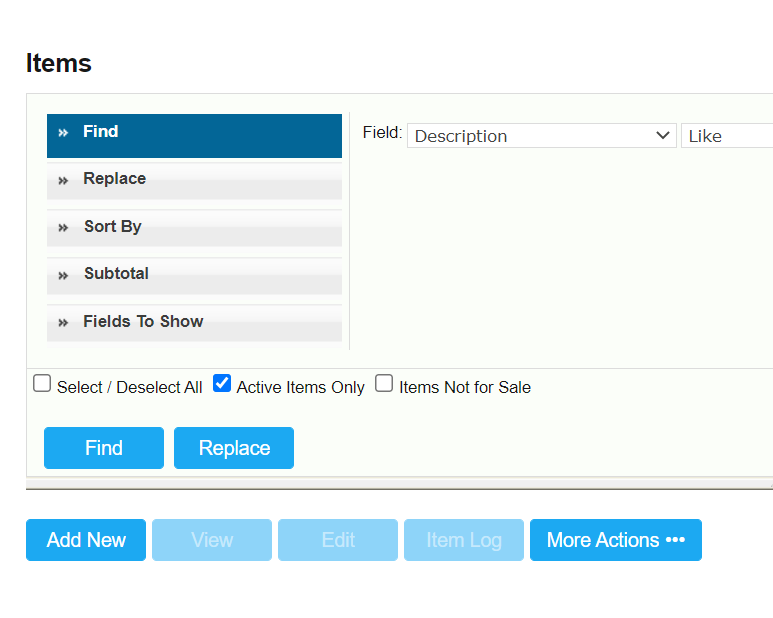 From the Items search engine, to add a new item:
Select
Add New
Item Setup: Add New Item
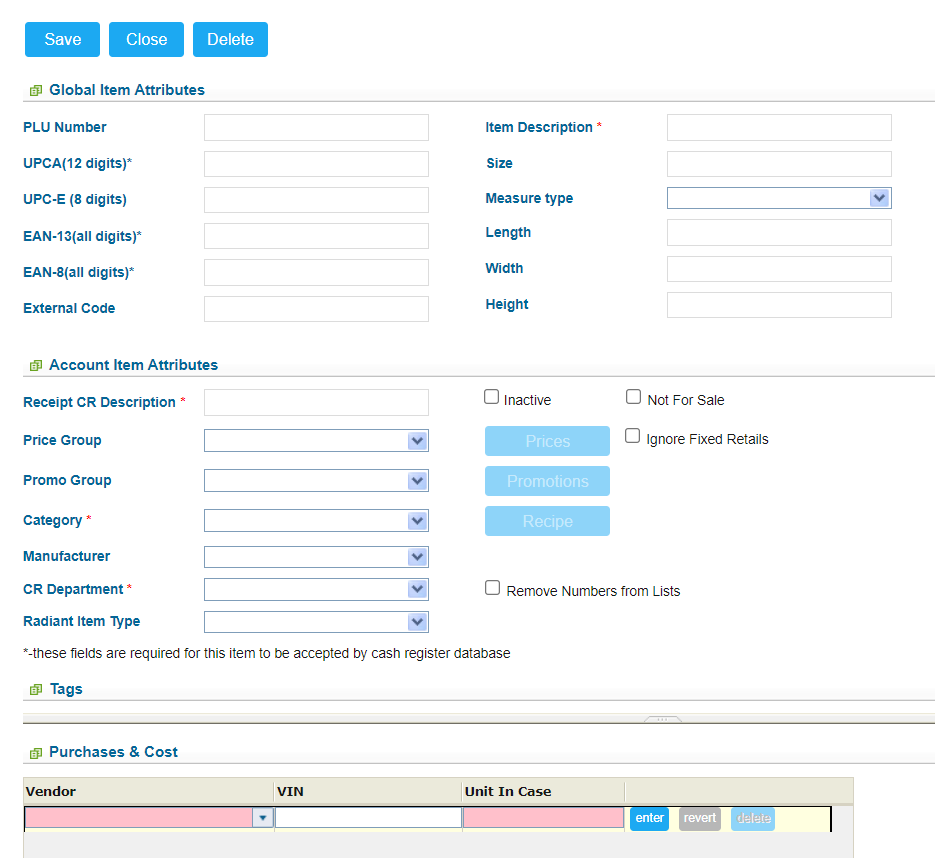 Complete ONE of the following:
PLU Number
UPC – A
UPC – E
EAN – 13
EAN – 8

Complete the following required fields:
Item Description - No character limit
Receipt CR Description - 10-character limit
Category
CR Department

Other fields are optional
Item Setup: Add New Item
Complete the following Fields:
Vendor
VIN – Vendor Identification # (If item number not provided, use last 5 digits of UPC
Unit In Case

Click Enter
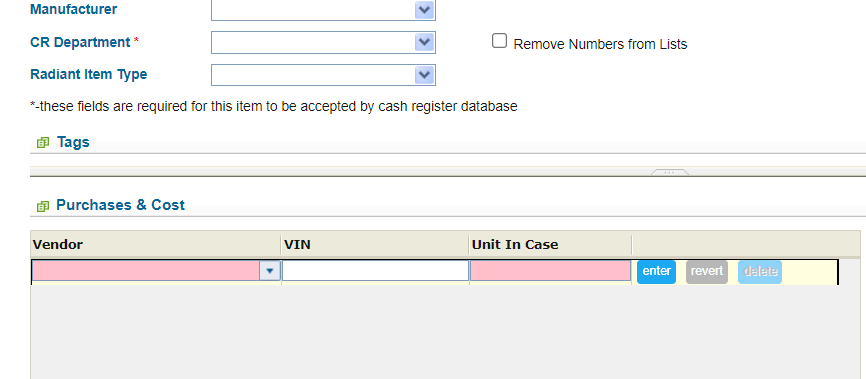 Item Setup: Add New Item
Scroll to the top and click Save
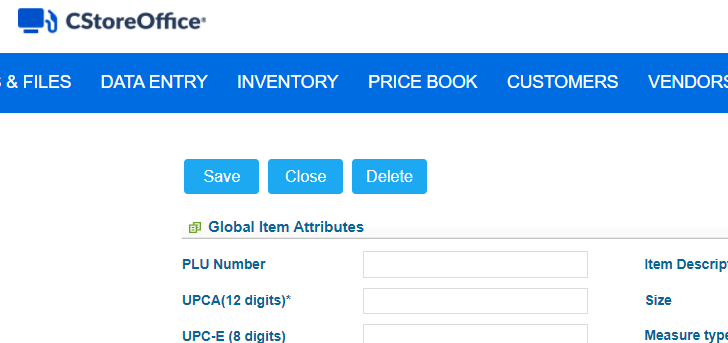 Item Setup: Add Retail Price (If not in Price Group)
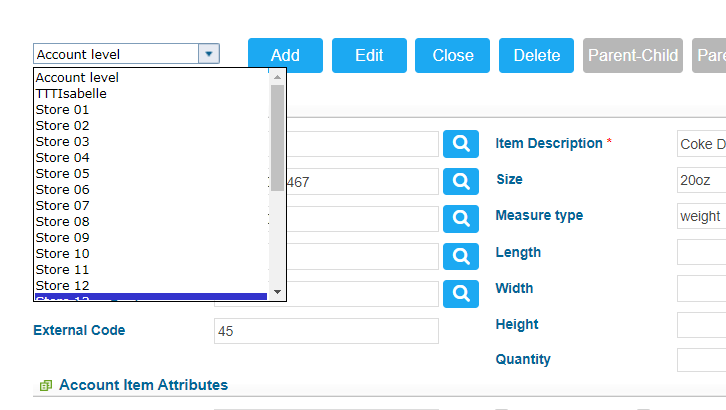 From Item Setup screen, go to station level:
Click dropdown arrow
Select station location
Item Setup: Add Retail Price (If not in Price Group)
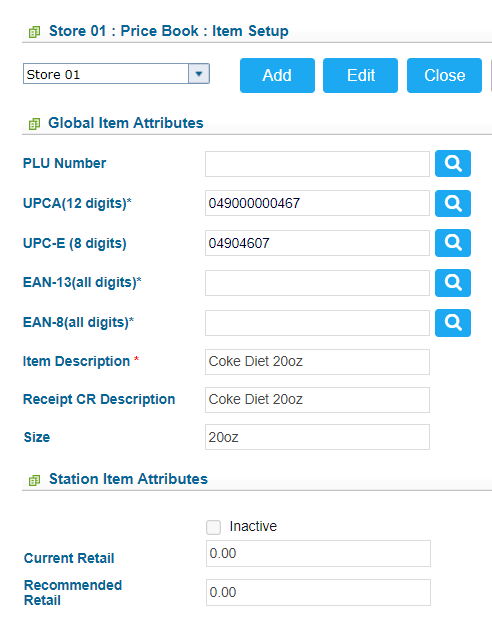 Click Edit
Item Setup: Add Retail Price (If not in Price Group)
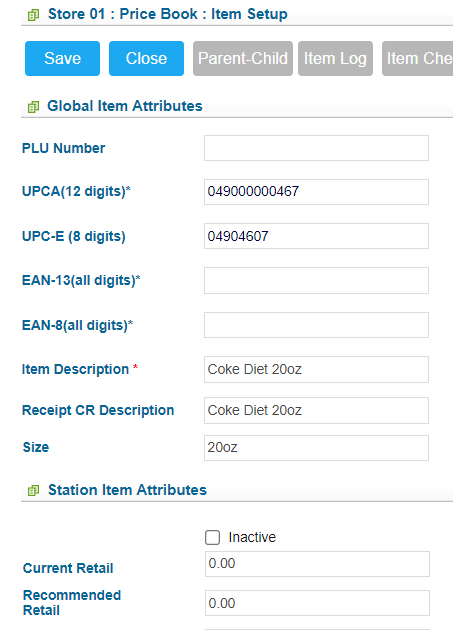 Edit Current retail field

Click Save
Find & Replace Tool
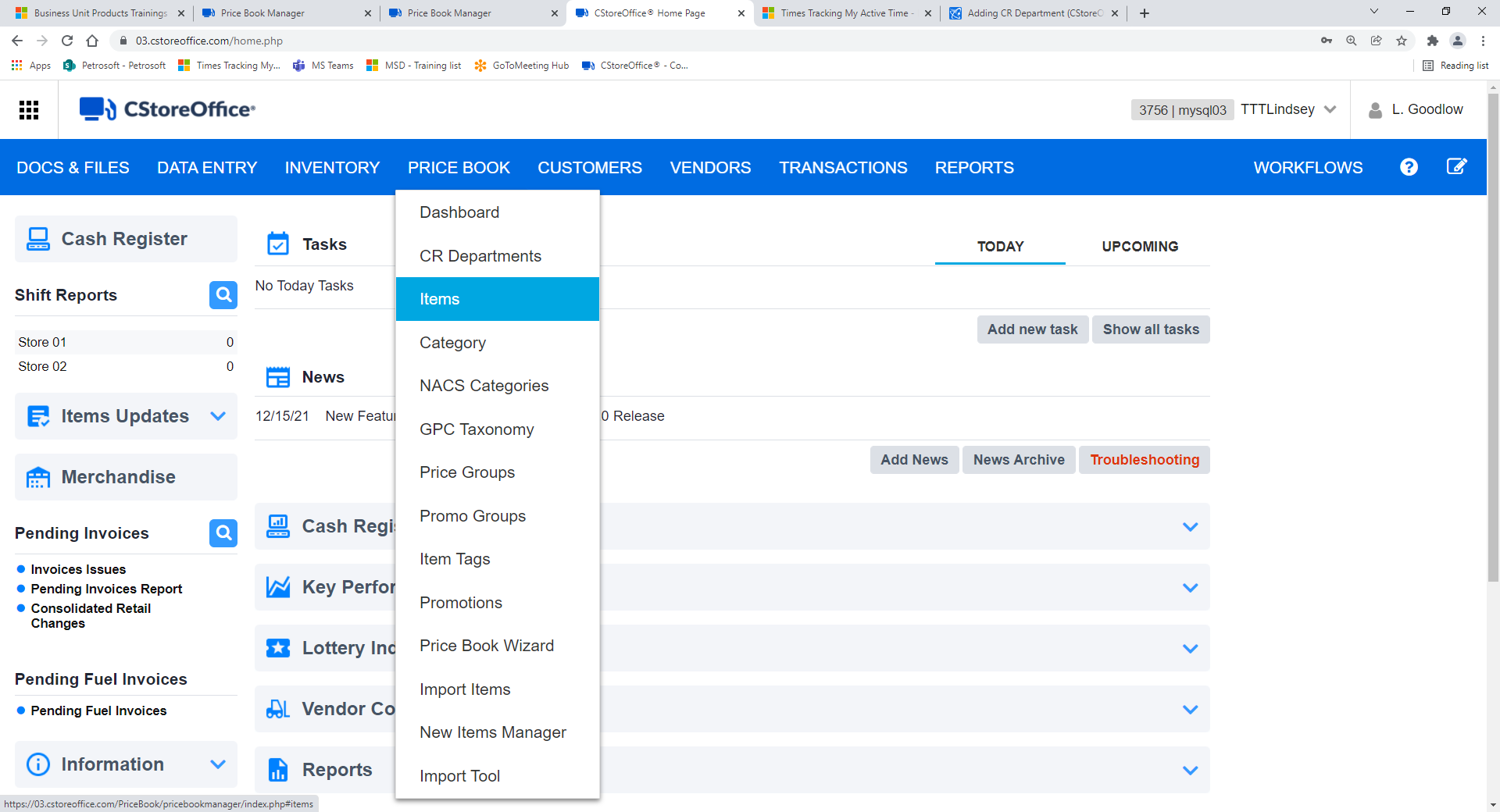 From the main page of CStoreOffice®, to access the Item search Engine
Select:
Pricebook
Items
Find & Replace Tool
Use the Find option to locate the desired Items:
Select a field that the search criteria should be based on
Select a search operator (in the center)
Type a search value
Click Find
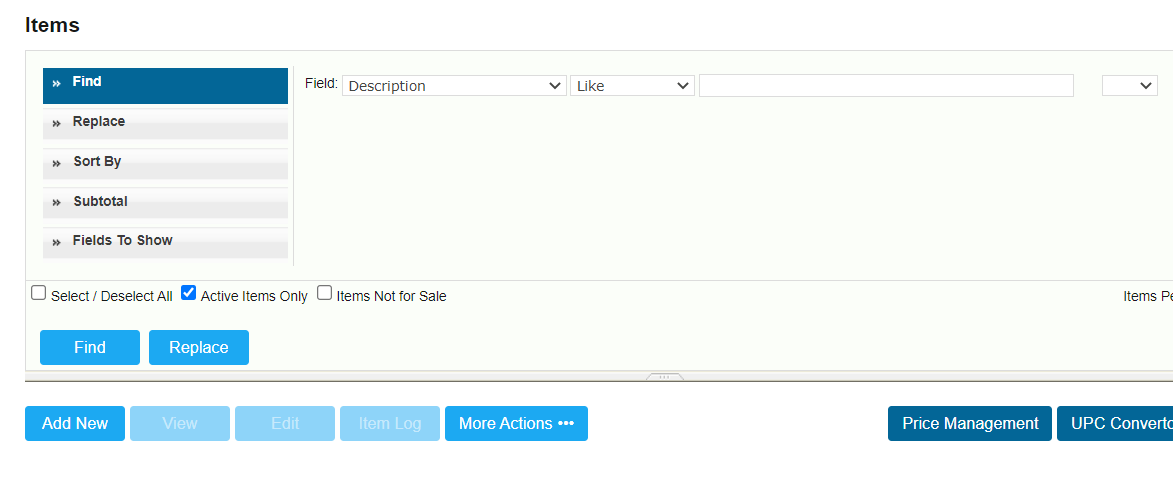 Find & Replace Tool
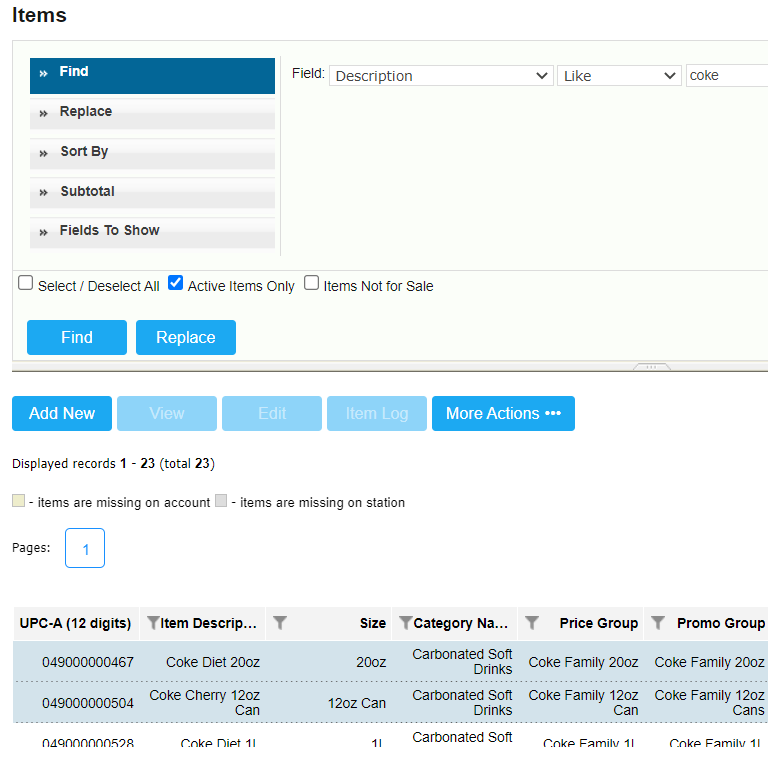 Your search results will be displayed at the bottom of the screen
Click on each applicable item to select it (it will highlight blue)
Click Replace on the left side of the search tool
Find & Replace Tool
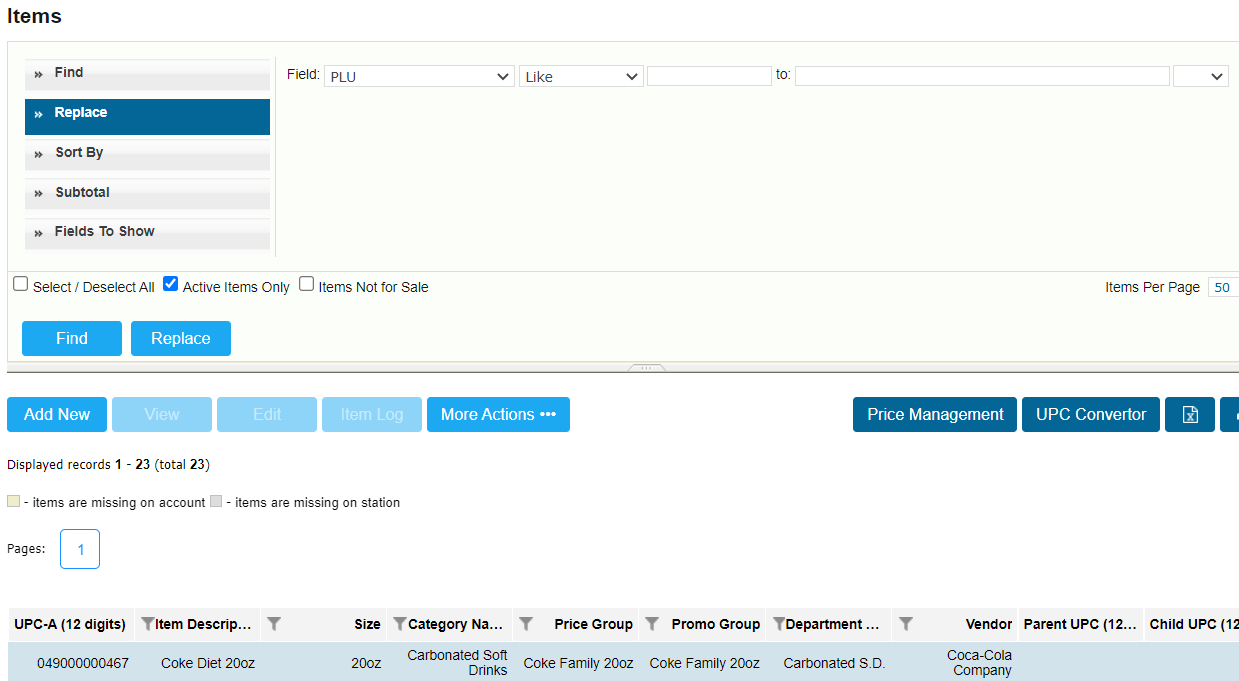 Select field to replace
Select a search operator (in the center)
Enter what you would like to change the field to
Click the blue replace button

Result: All selected items will have the specified field replaced
Parent-Child Relationships
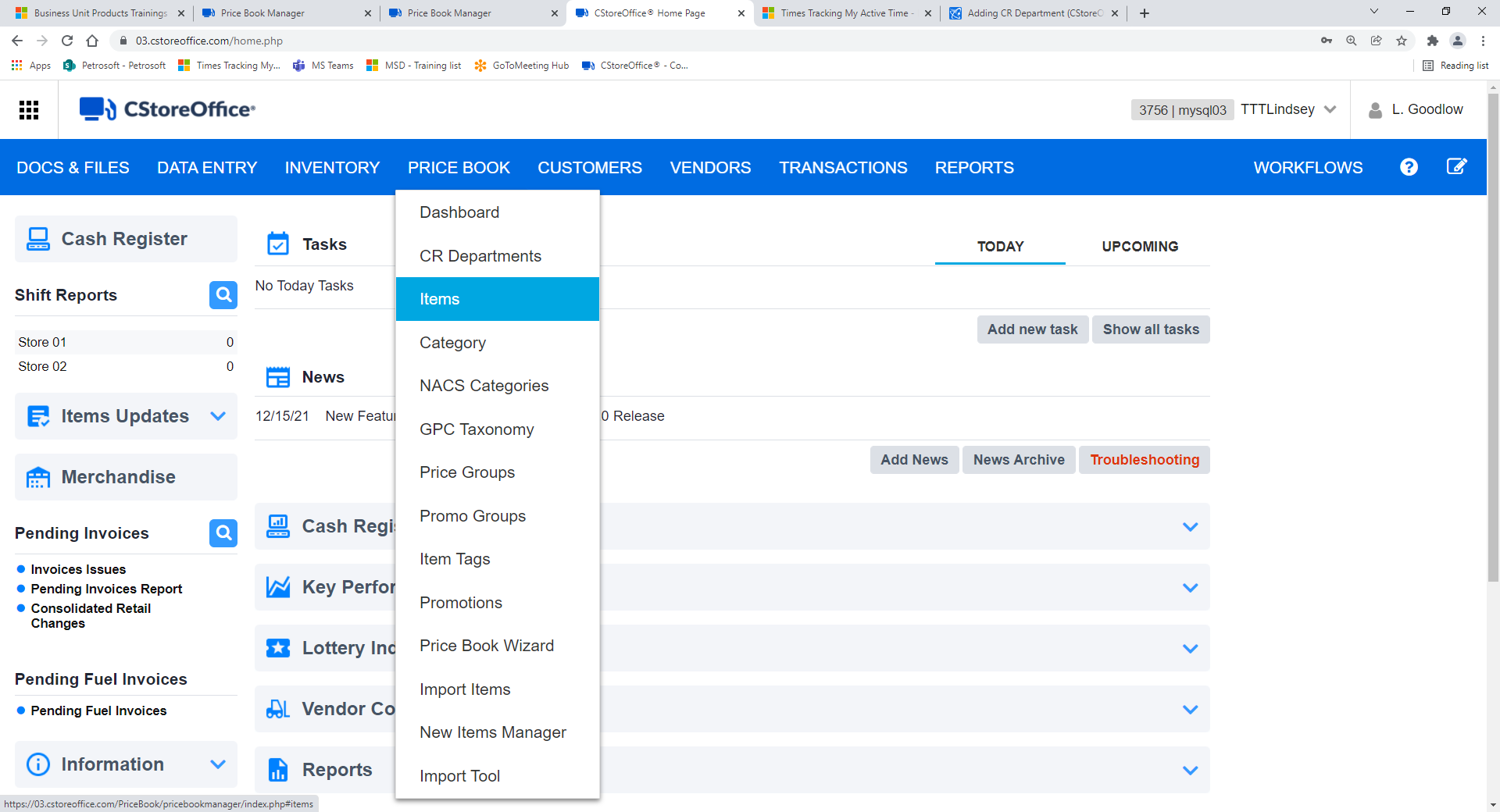 To set up a parent-child relationship, you must start from the item search engine
From the main page of CStoreOffice®, to access the Item search Engine
Select:
Pricebook
Items
Parent-Child Relationships
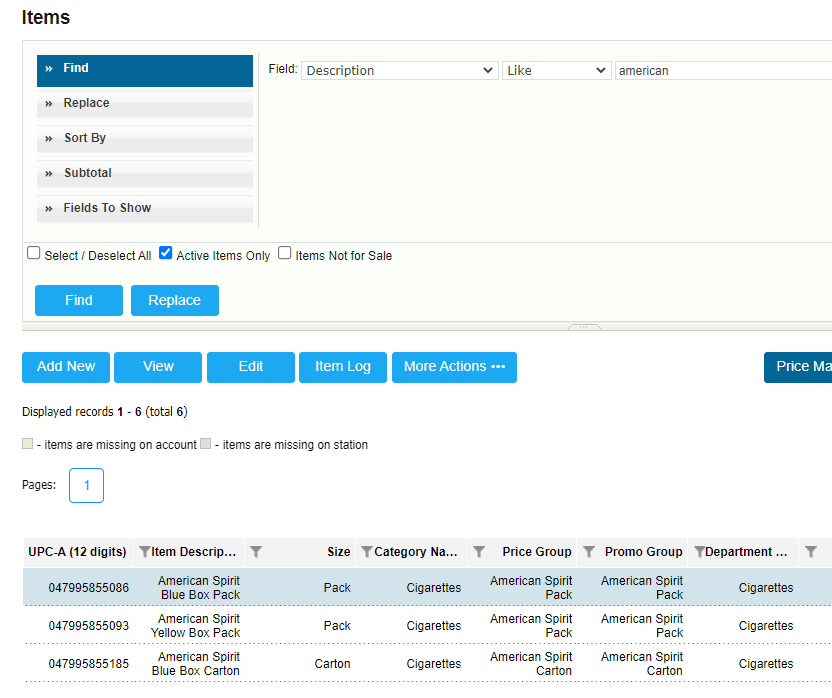 Use the search engine to locate the desired item
NOTE: You can start with either the parent or the child
Click on the item (it will highlight Blue)
Click View
Parent-Child Relationships
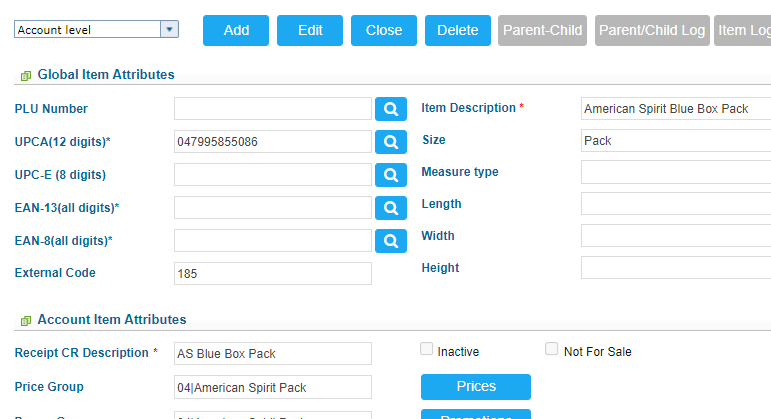 Click the Parent-Child Button
Parent-Child Relationships
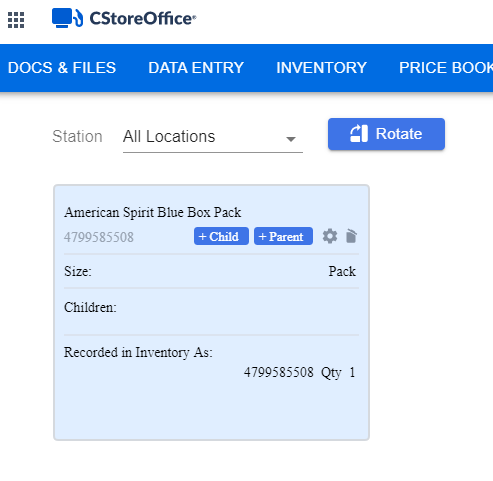 Click the +Child or +Parent Button
If you started with the child, click “+Parent”
If you started with the parent, click “+Child”

A white box will appear to the right of your screen
Parent-Child Relationships
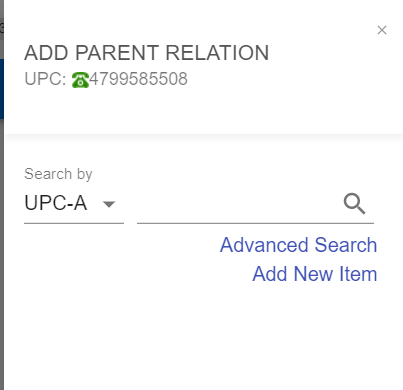 If you have the UPC, fill in the UPC field
Click the Search Icon
Parent-Child Relationships
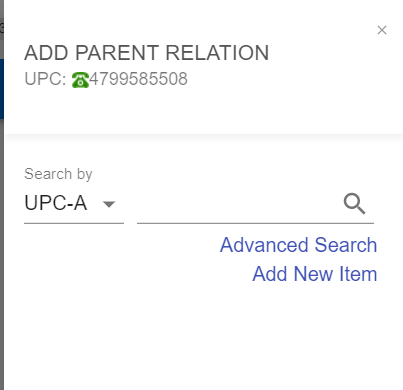 If you DO NOT have the UPC, Click Advanced Search
You will be taken to the item search tool
Parent-Child Relationships
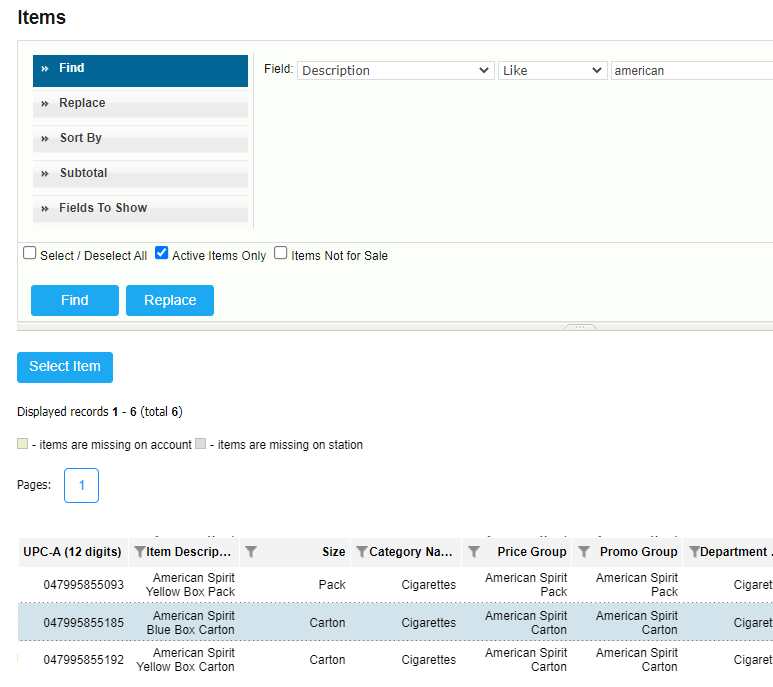 Use the item search tool to locate the desired item
Click on the item (It will highlight in blue)
Click Select Item
Parent-Child Relationships
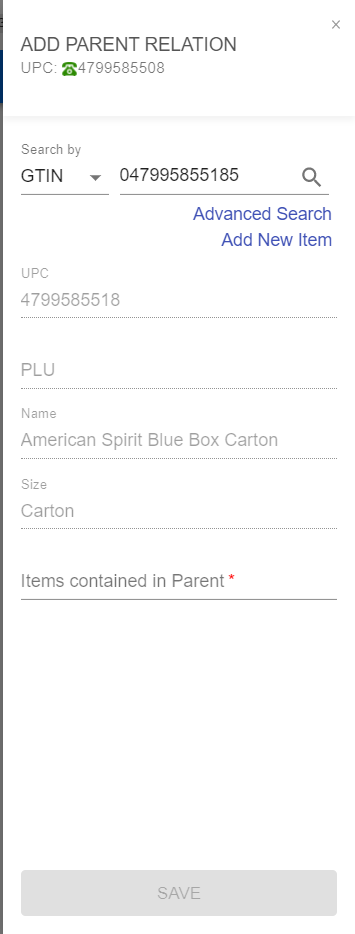 The item details will populate
Enter the number of items contained in the parent
Click Save
Parent-Child Relationships
The Parent-Child relationship will show
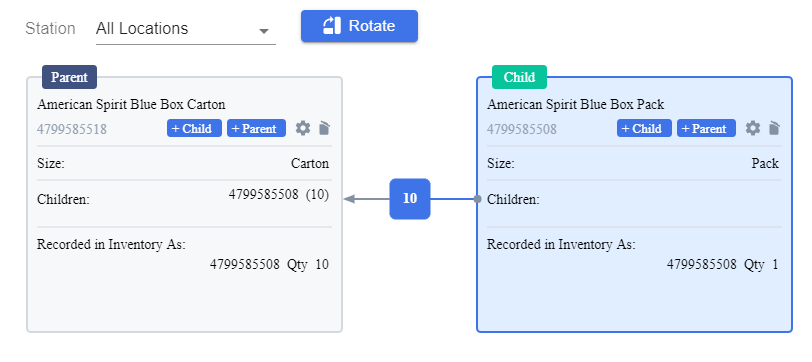 Promotions
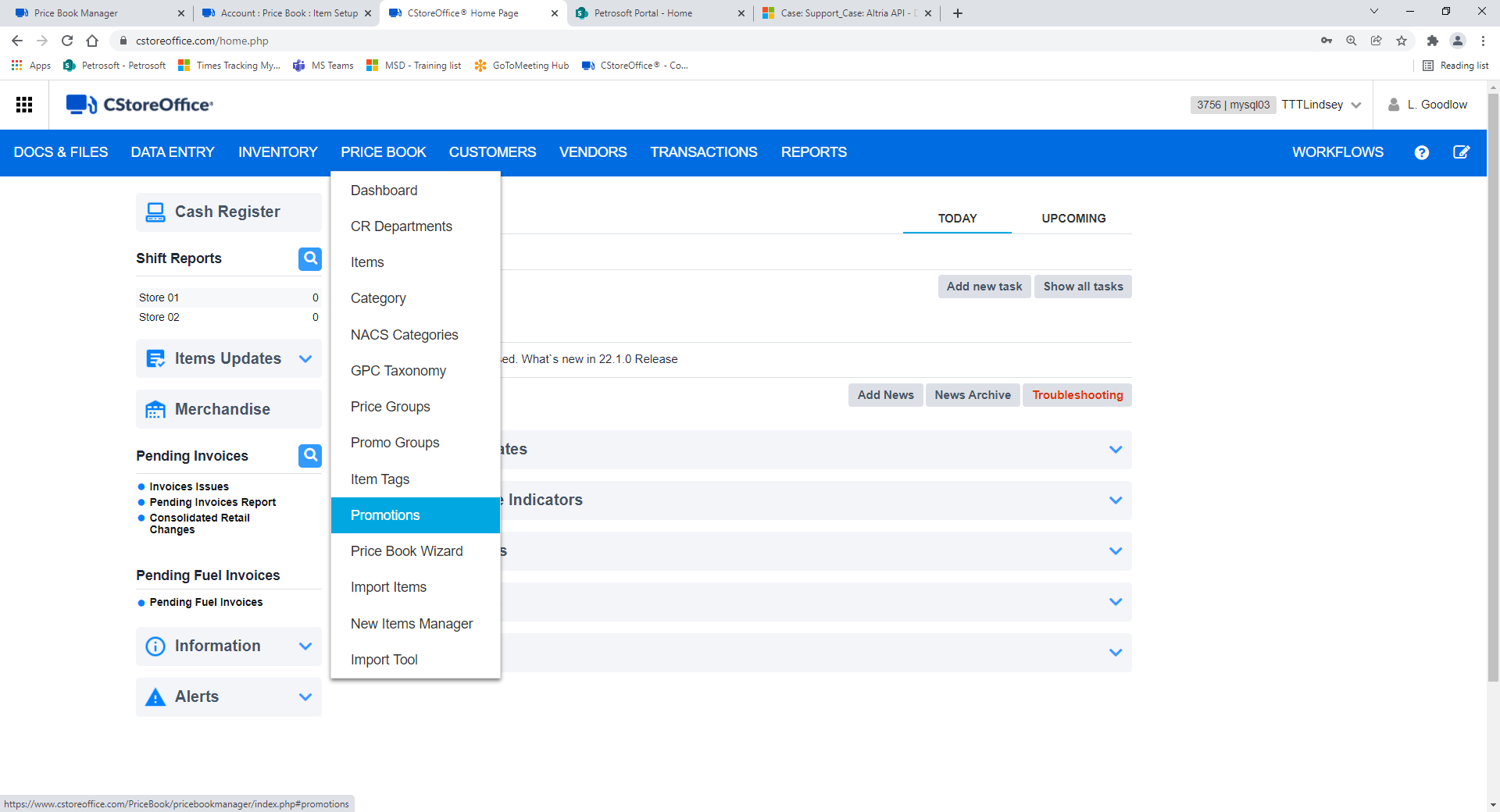 From the main page of CStoreOffice®, to access the promotions list
Select:
Pricebook
Promotions
Promotions: Add a New Mix & Match Promotion
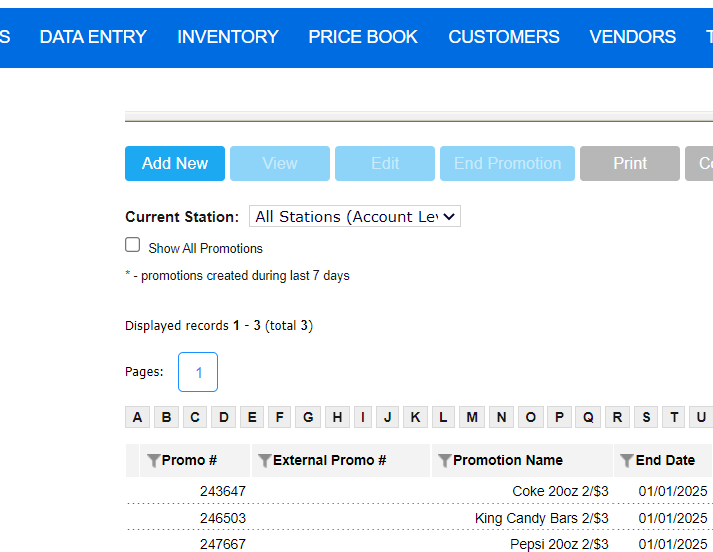 To add a new Promotion:
Click Add New
Promotions: Add a New Mix & Match Promotion
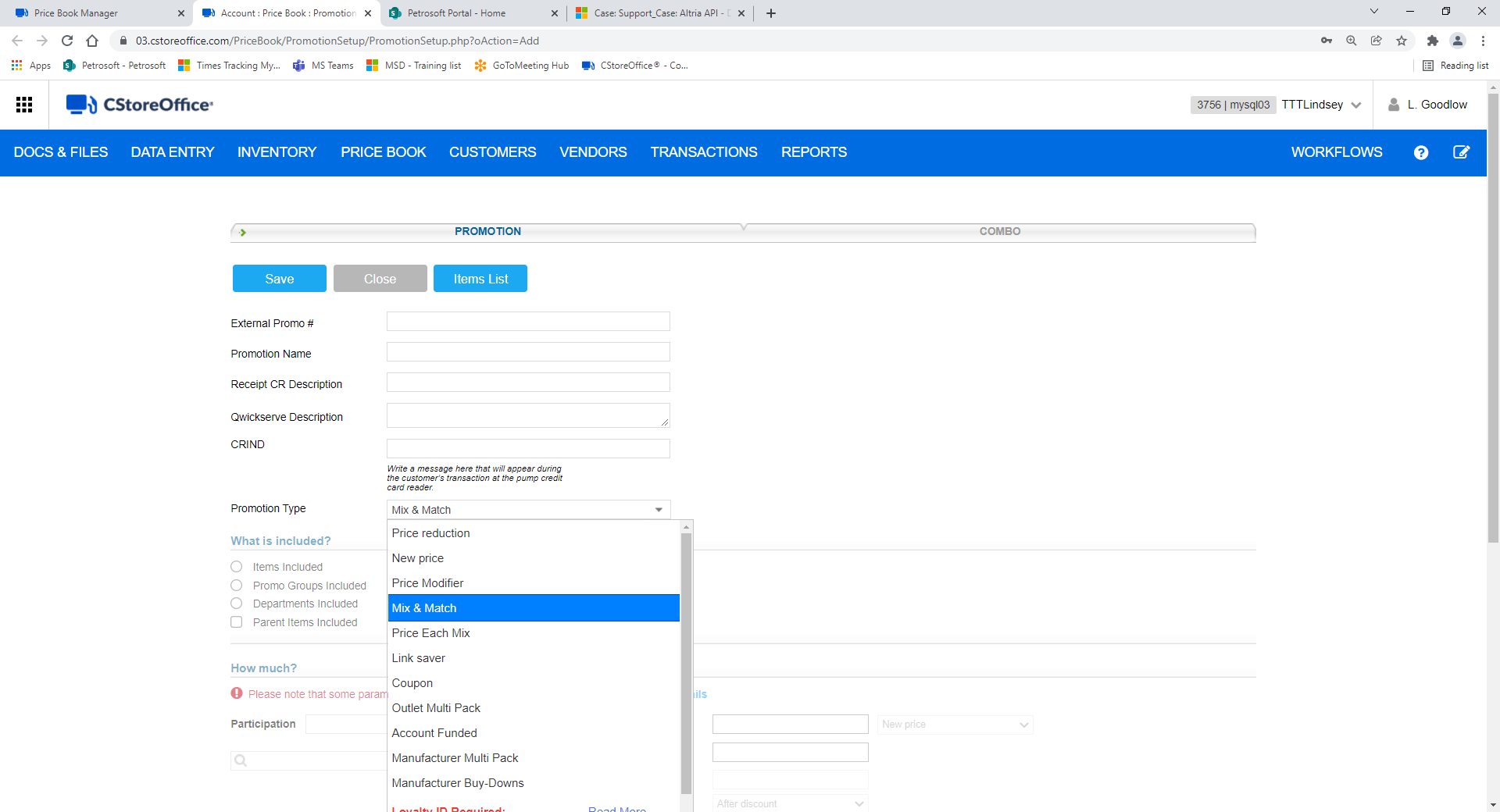 Complete the following fields:
Promotion Name
Receipt CR Description (10-character limit)
Promotion type – Click the dropdown arrow and select Mix & Match from the list
Promotions: Add a New Mix & Match Promotion
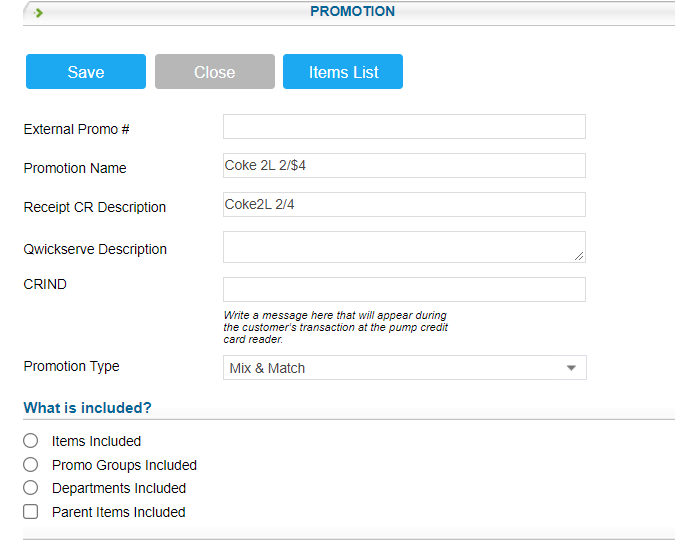 What is included?
Items Included
You will be taken to the item search tool
Promotions: Add a New Mix & Match Promotion
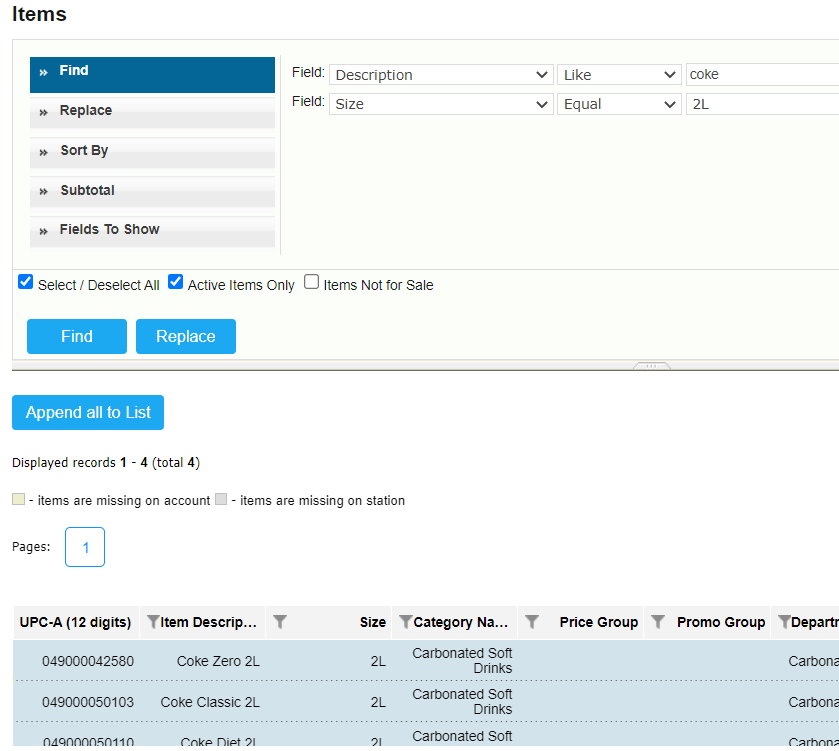 Use search tool to locate items to be included in the promotion
Select all desired items (will be highlighted in blue)
Click Append All To List
Promotions: Add a New Mix & Match Promotion
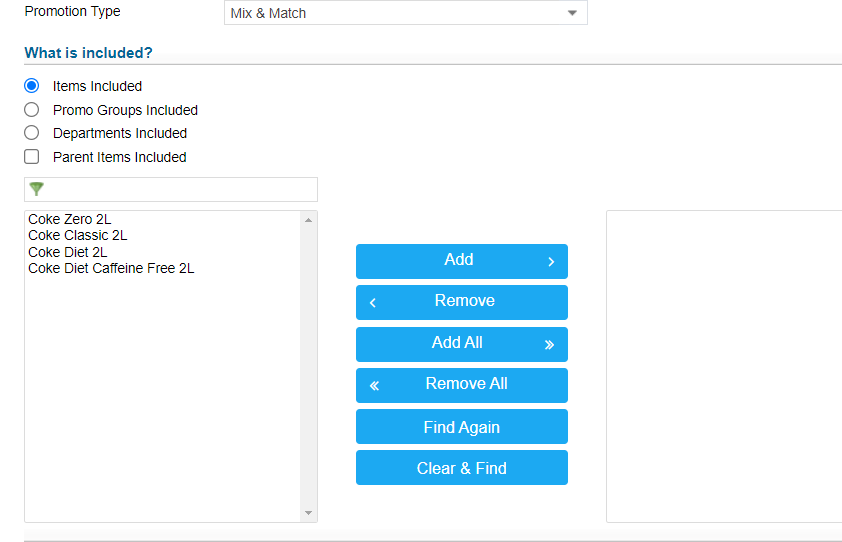 Selected items will appear in left box
Use center buttons to move items to right side
Promotions: Add a New Mix & Match Promotion
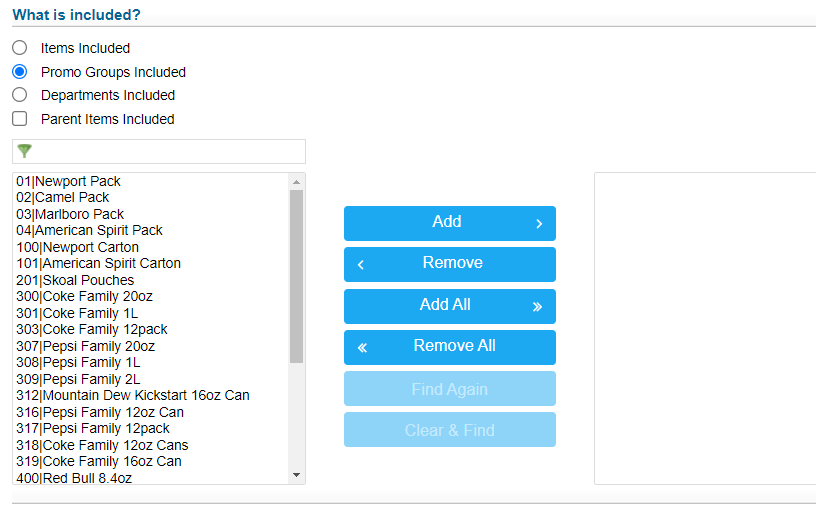 What is included?
Promo Groups Included
Promo groups will appear in left box
Use center buttons to move desired promo groups to right box
Promotions: Add a New Mix & Match Promotion
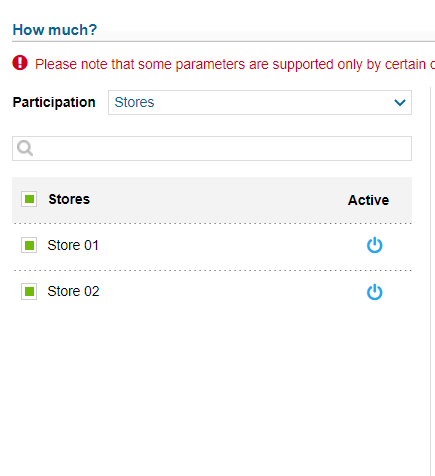 How Much?
Participation – Select “Stores” from dropdown menu
Select boxes to the left of each applicable store location
Click Symbol to the right to activate promotion for those locations
Promotions: Add a New Mix & Match Promotion
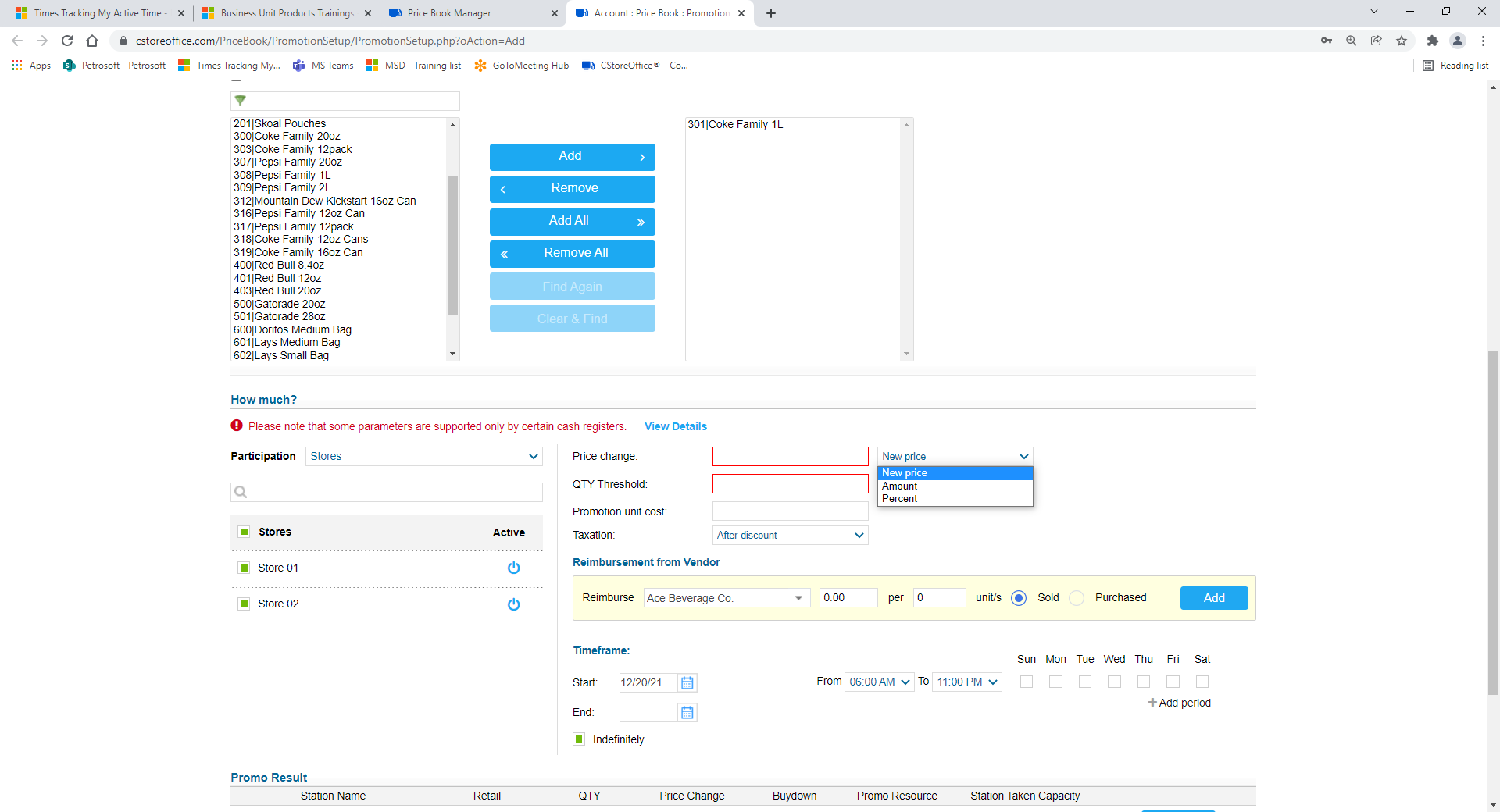 How Much?
Price Change – Select type of price change from the dropdown menu and enter amount.
New Price – Enter new total price for promo items
Amount – Enter dollar amount of the discount
Percentage – Enter percentage discount
QTY Threshold – Enter quantity that must be purchased to receive discount
Timeframe – Enter start and end date of promotion
Select “Indefinitely” if there is no specific end date
Promotions: Add a New Mix & Match Promotion
Promo Result
Review results for accuracy
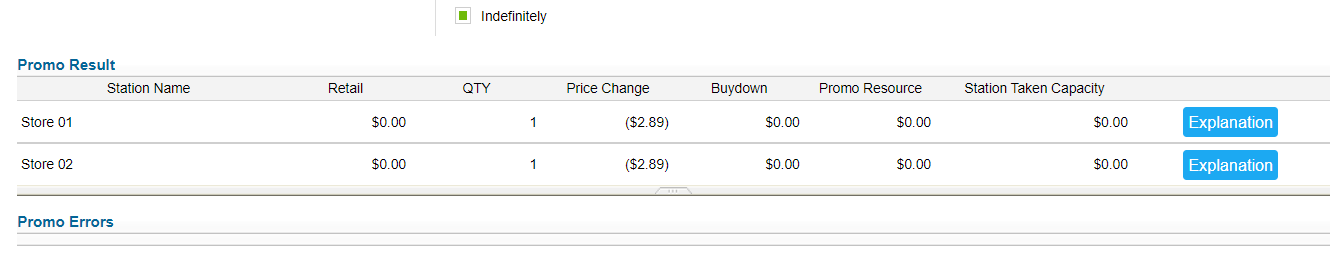 Promotions: Add a New Mix & Match Promotion
Scroll to the top of the page
Click Save
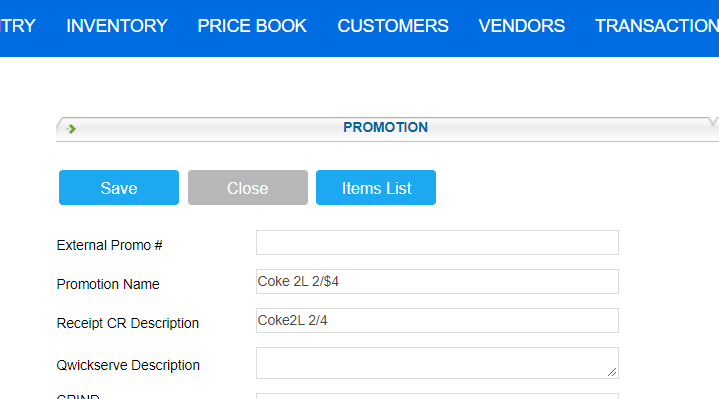 THANK YOU!
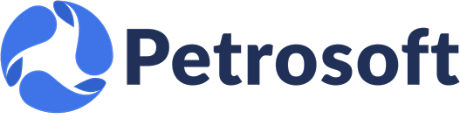 [Speaker Notes: Say:  Thank you for your time.  Does anyone have any questions?
Do:  Respond to questions.
Do: <End Meeting>]